iPads in a 
Modern Languages Classroom
Amanda Salt
Head of Spanish, Grosvenor Grammar School
http://amandasalt.blogspot.com
@amandasalt
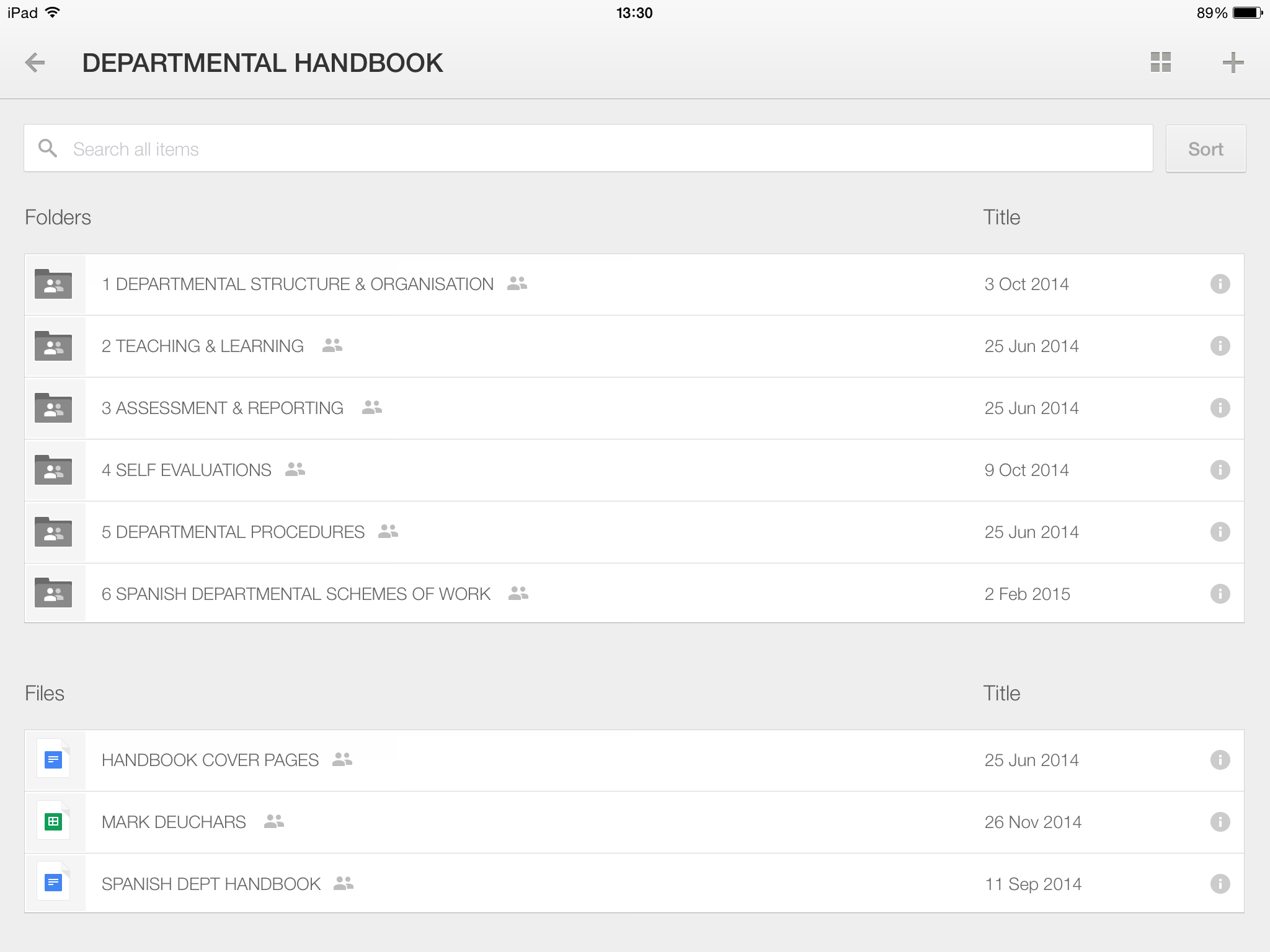 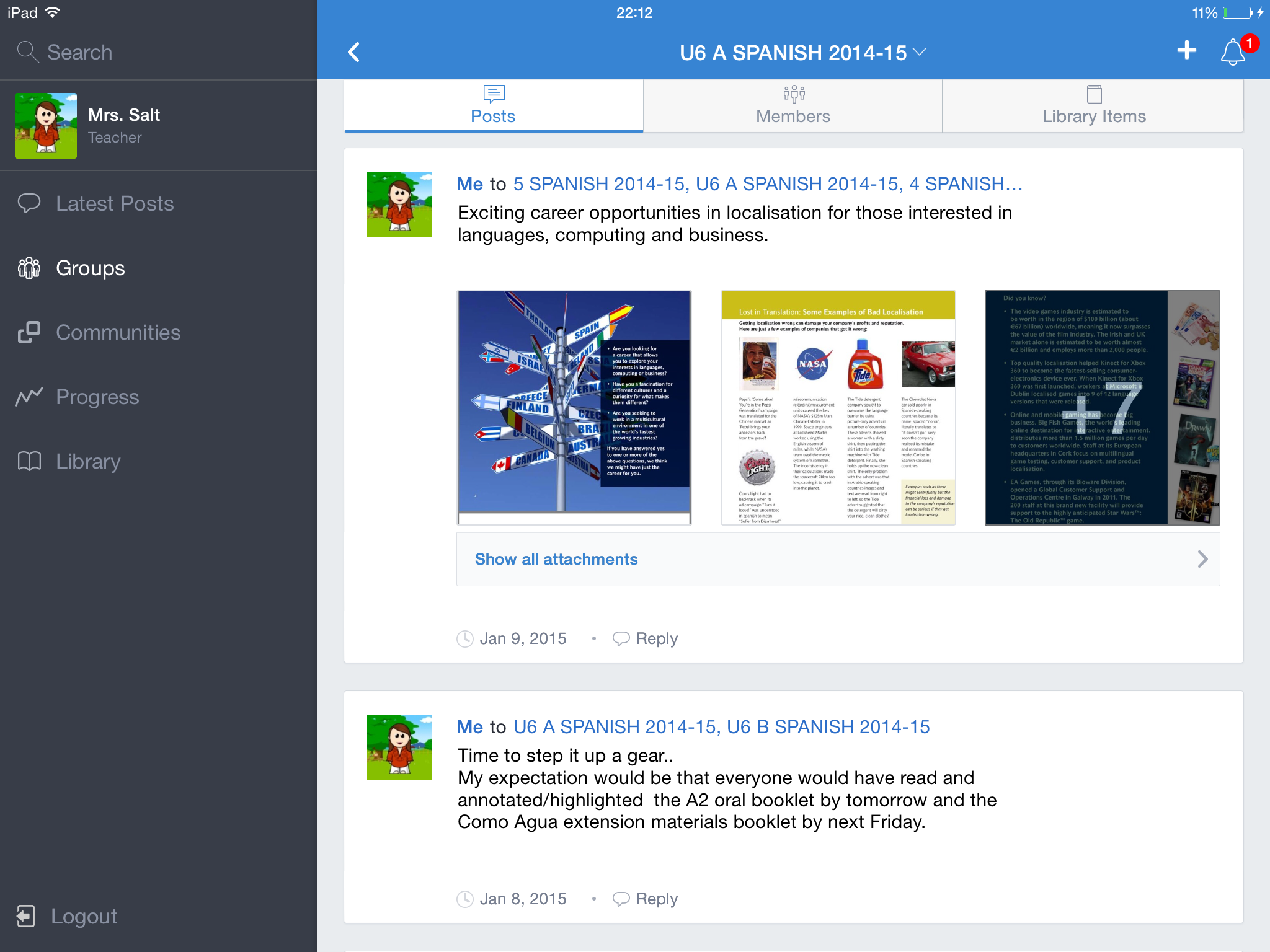 [Speaker Notes: Core of iPad use in my classroom. How I share links and info with pupils, how they send work to me and submit via iPads or at home]
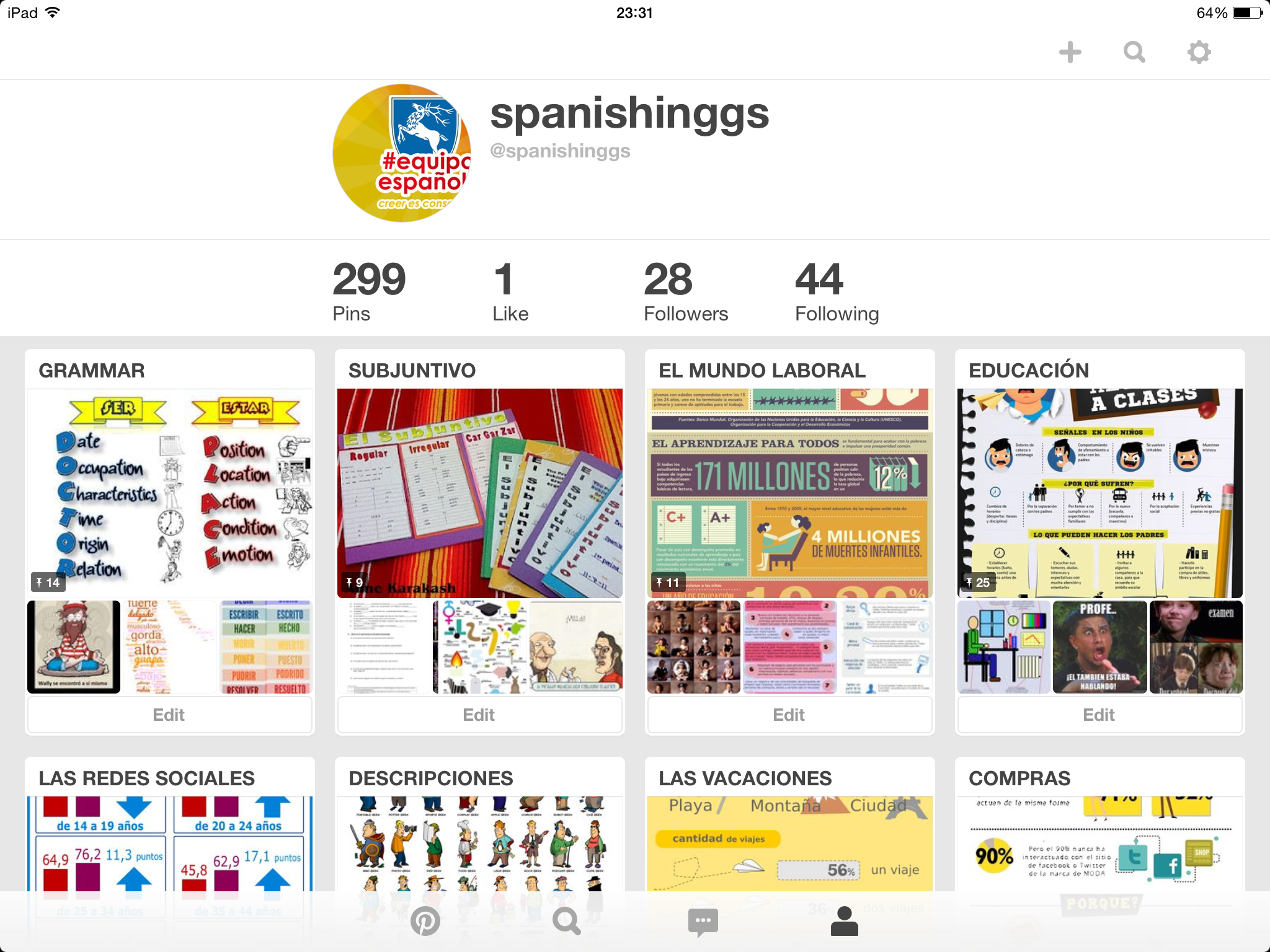 [Speaker Notes: Dept account 
Tag resources of interest
Starters in class]
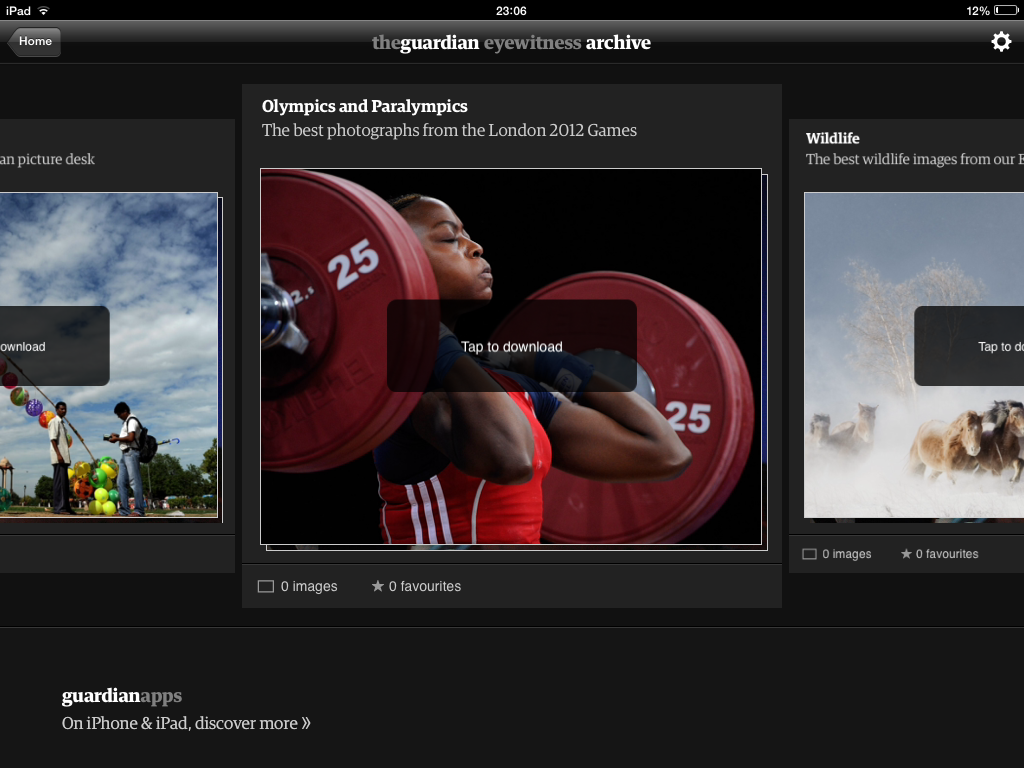 [Speaker Notes: Guardian Eyewitness]
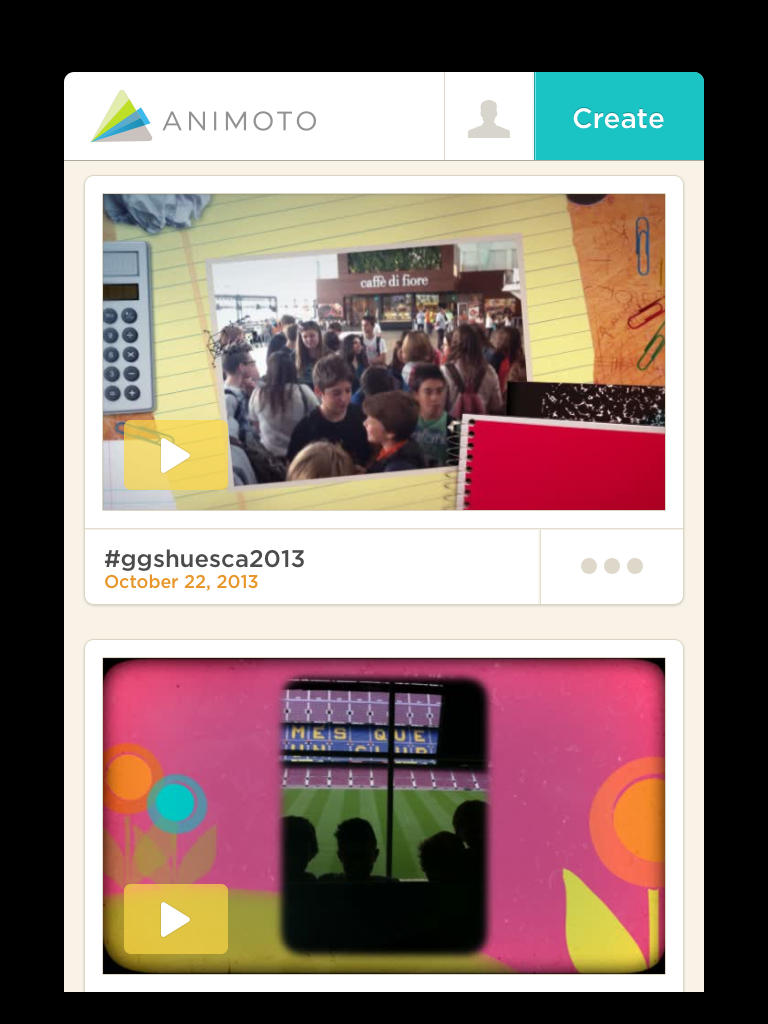 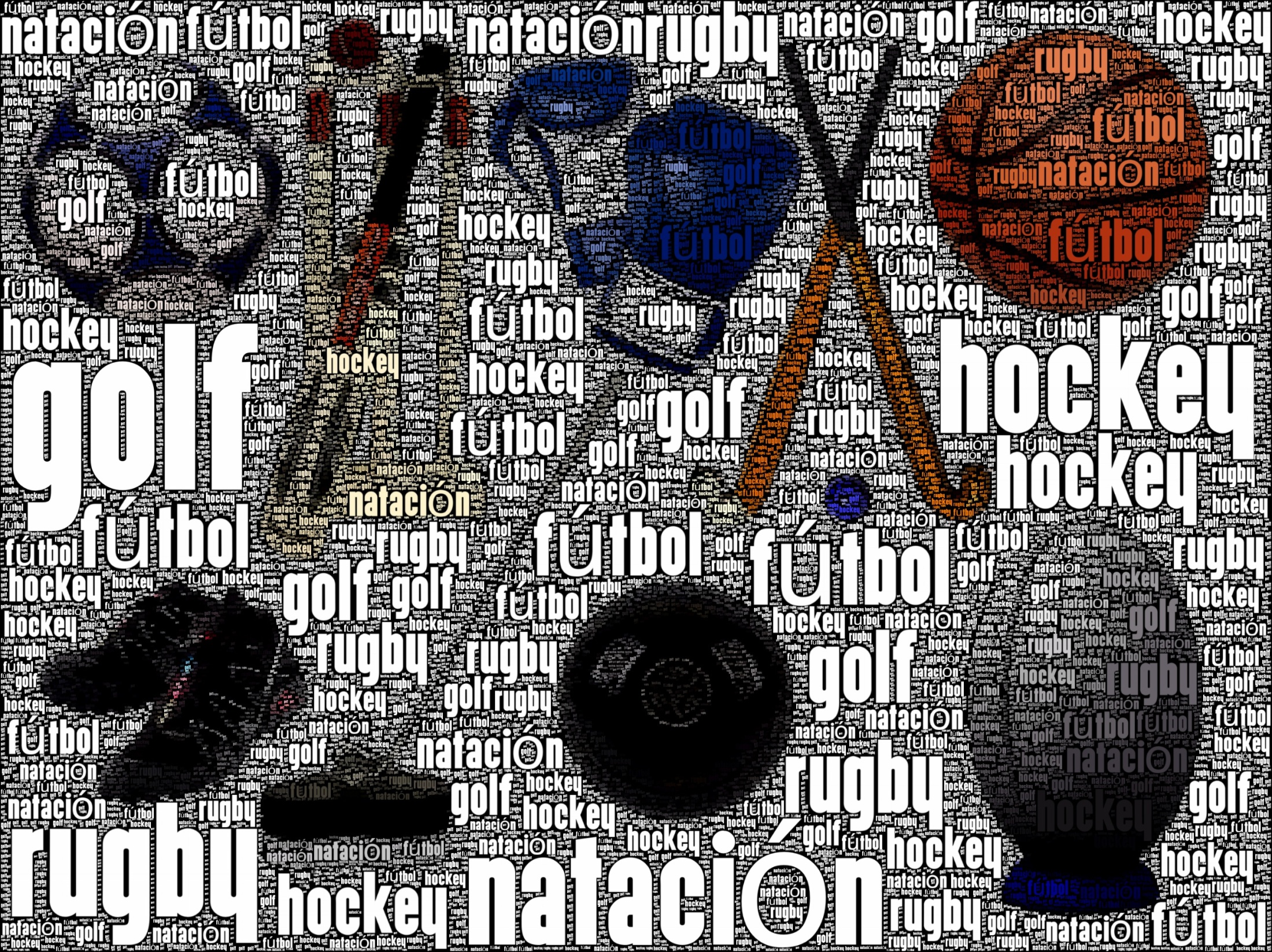 [Speaker Notes: Wordfoto]
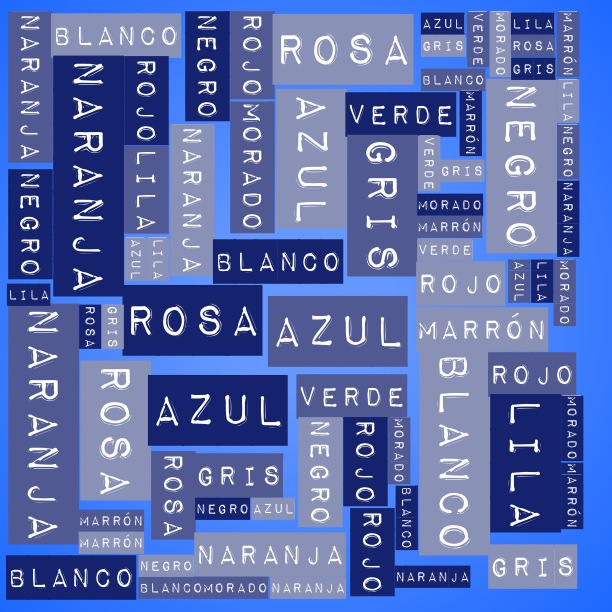 [Speaker Notes: ImageChef]
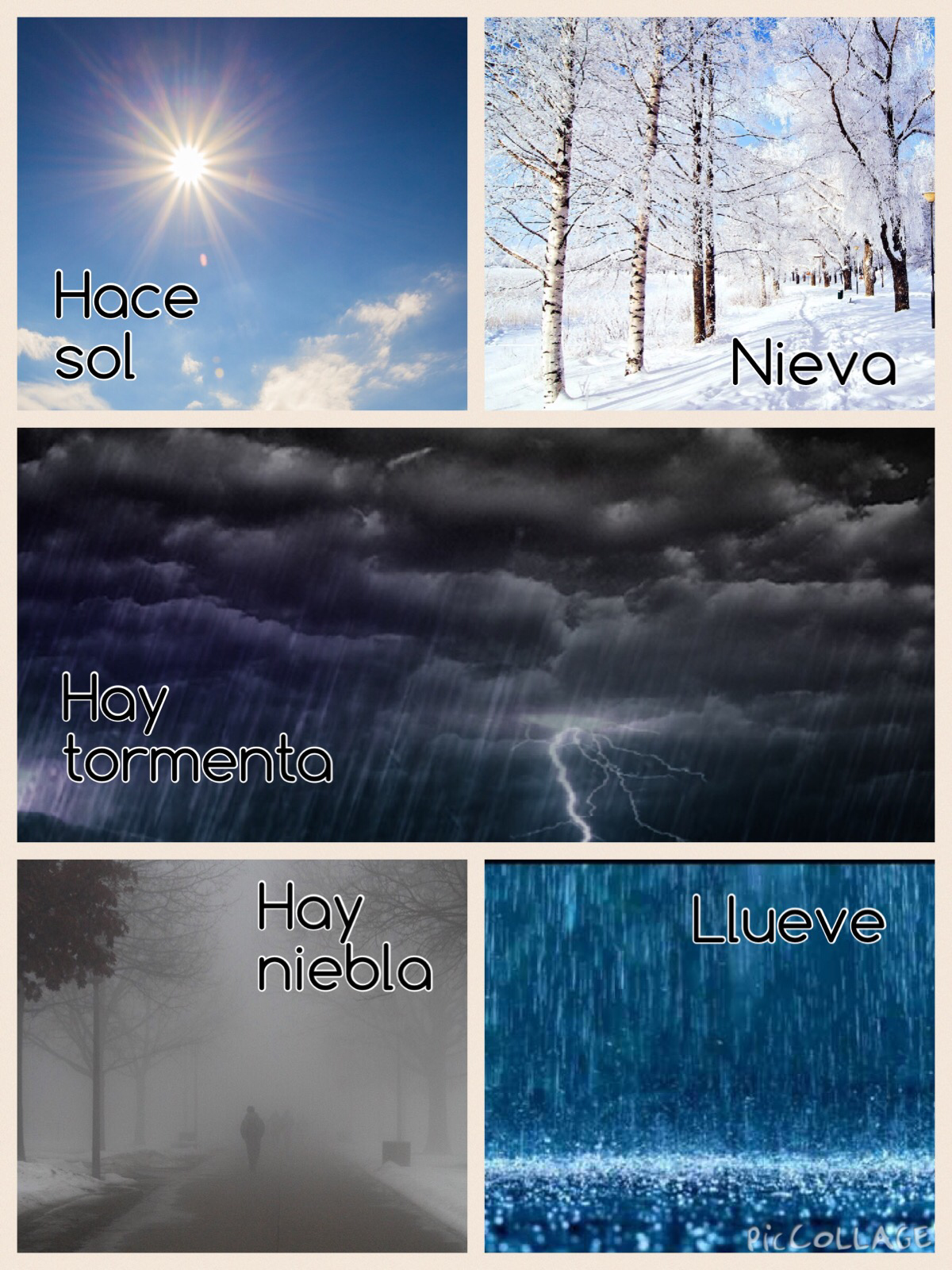 [Speaker Notes: Pic Collage]
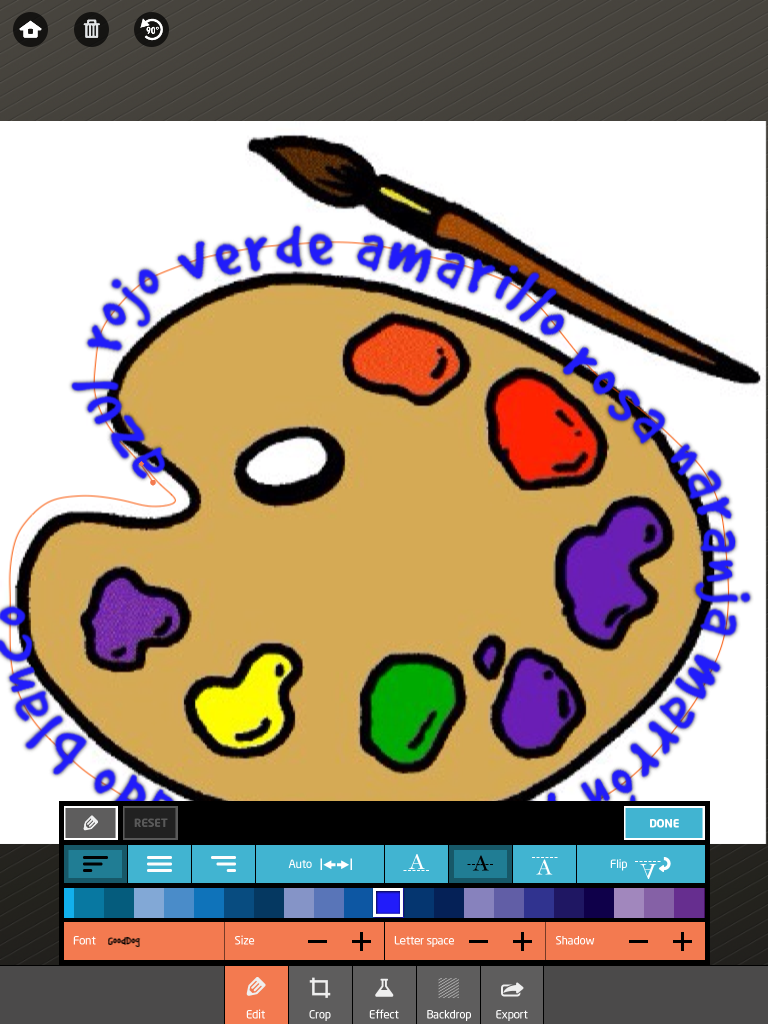 [Speaker Notes: Path On]
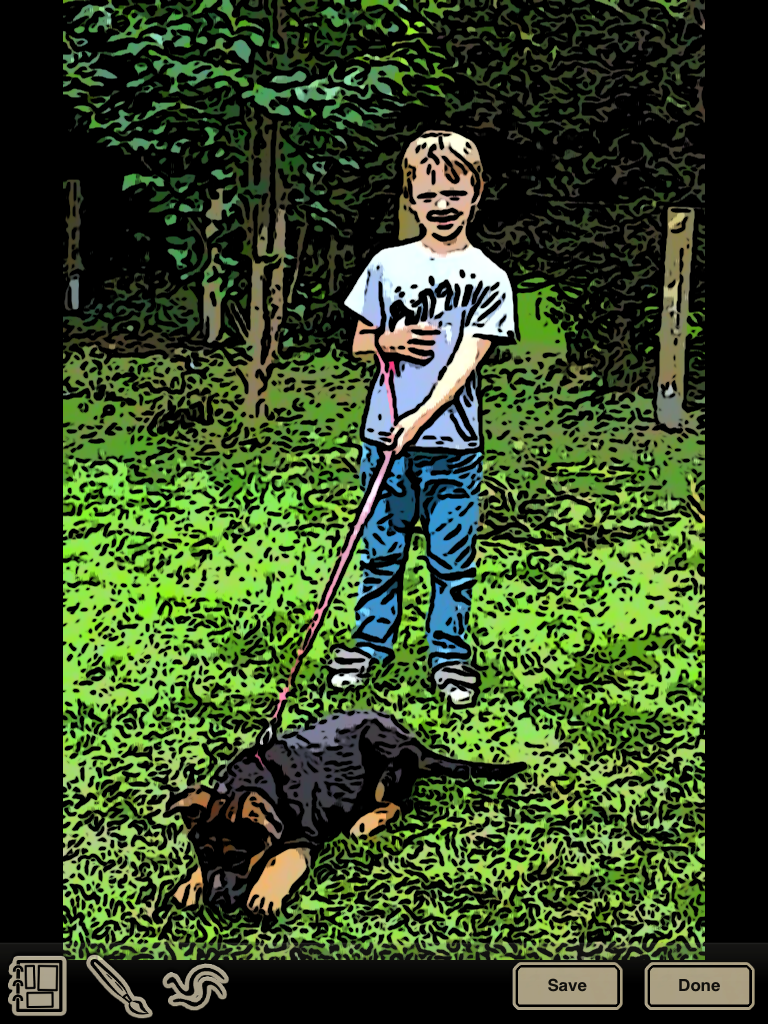 [Speaker Notes: Tooncamera]
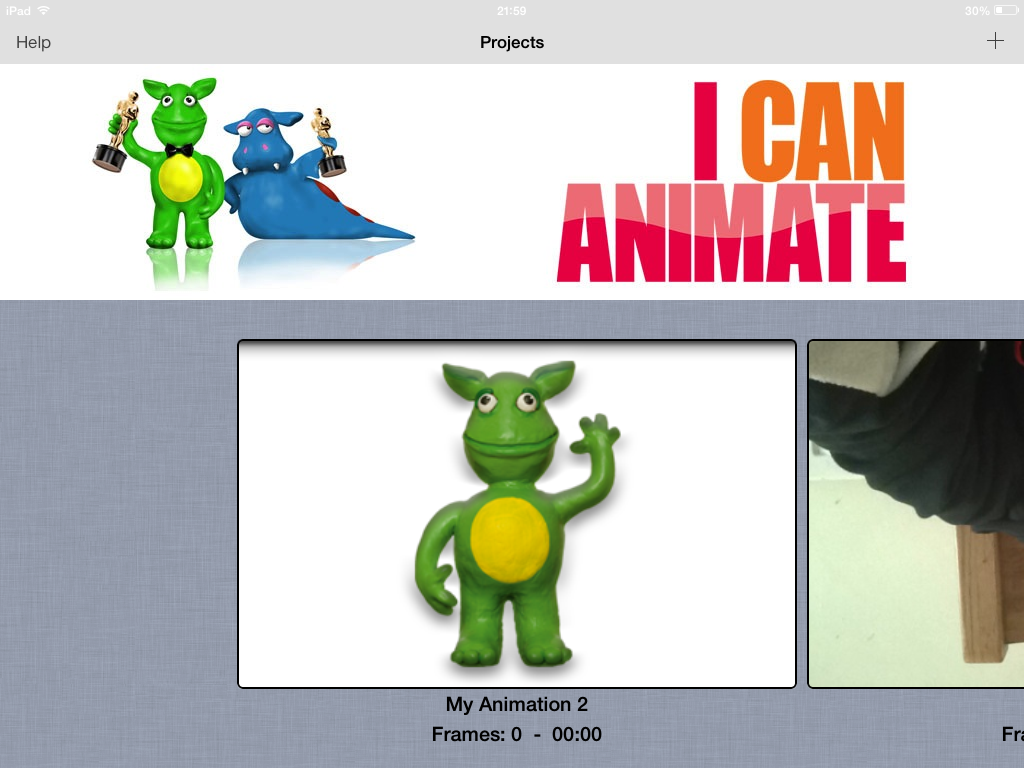 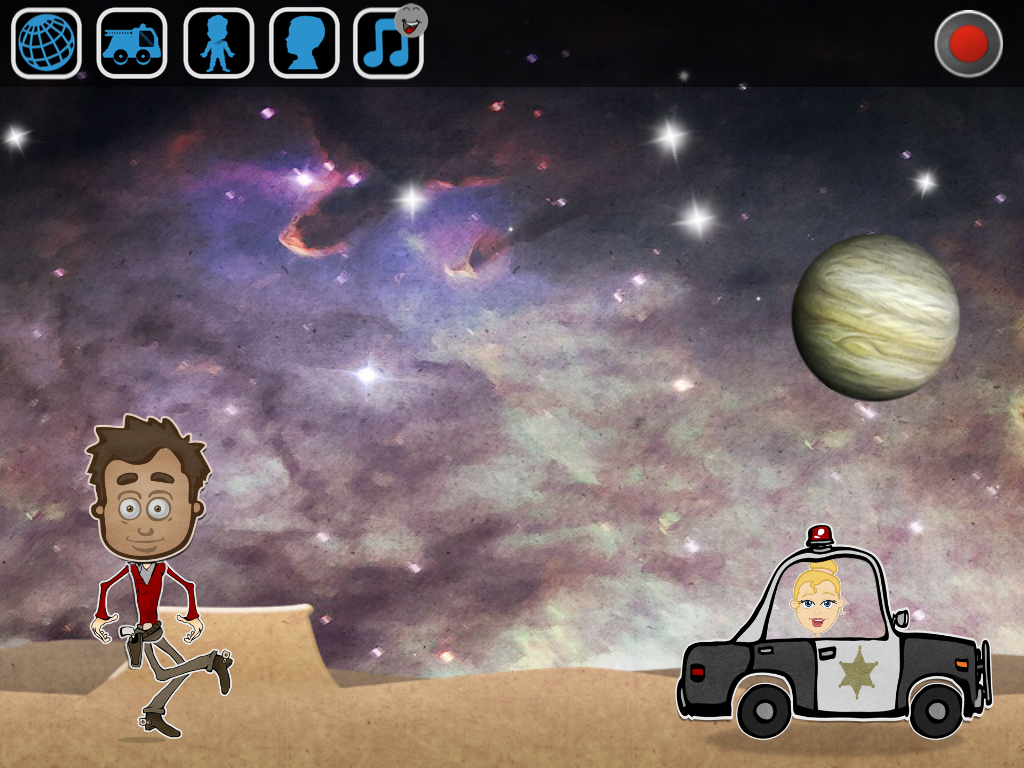 [Speaker Notes: Puppet Pals]
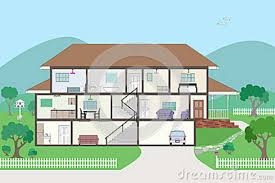 [Speaker Notes: Voicethread]
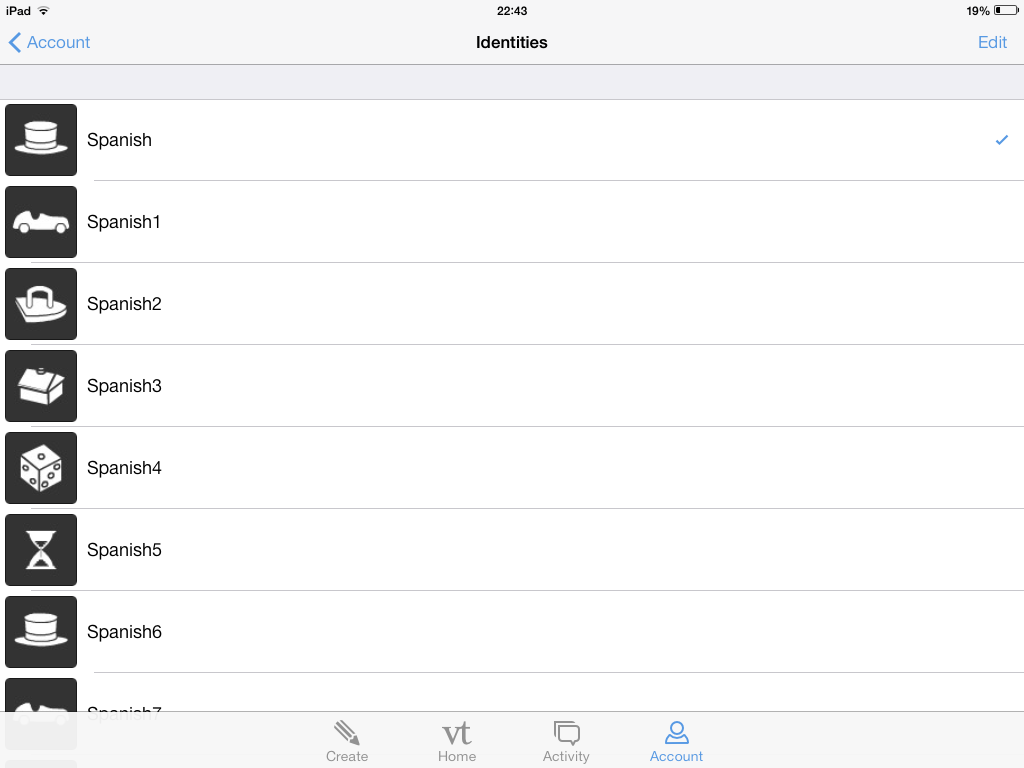 [Speaker Notes: Voicethread multiple users on one account]
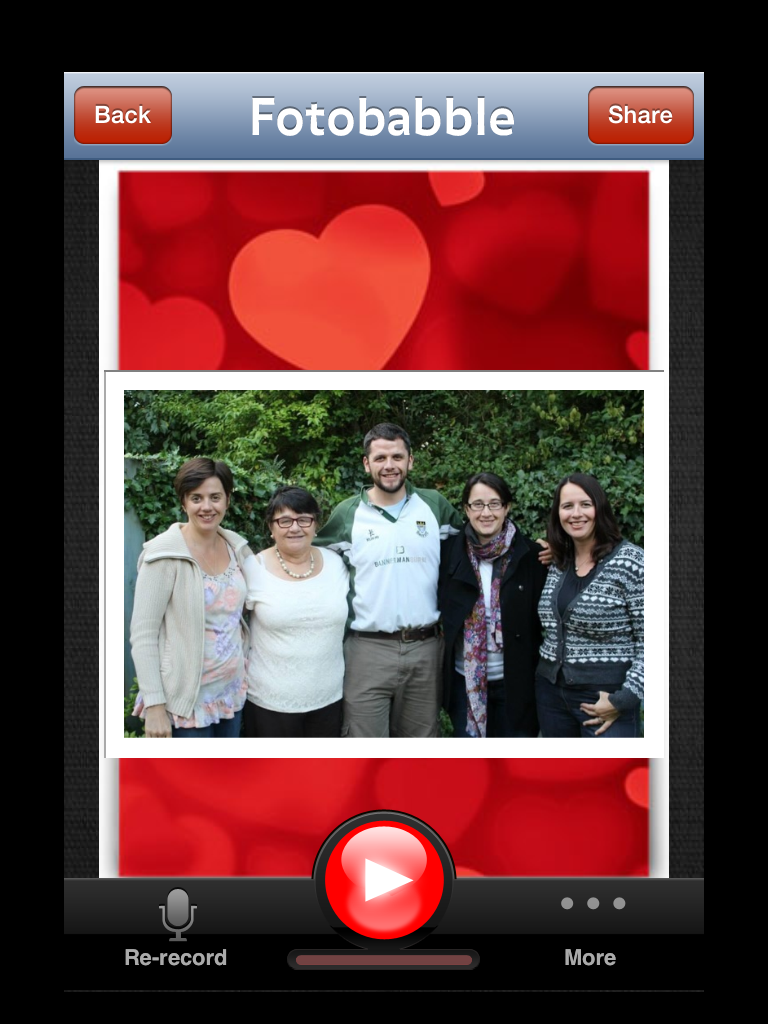 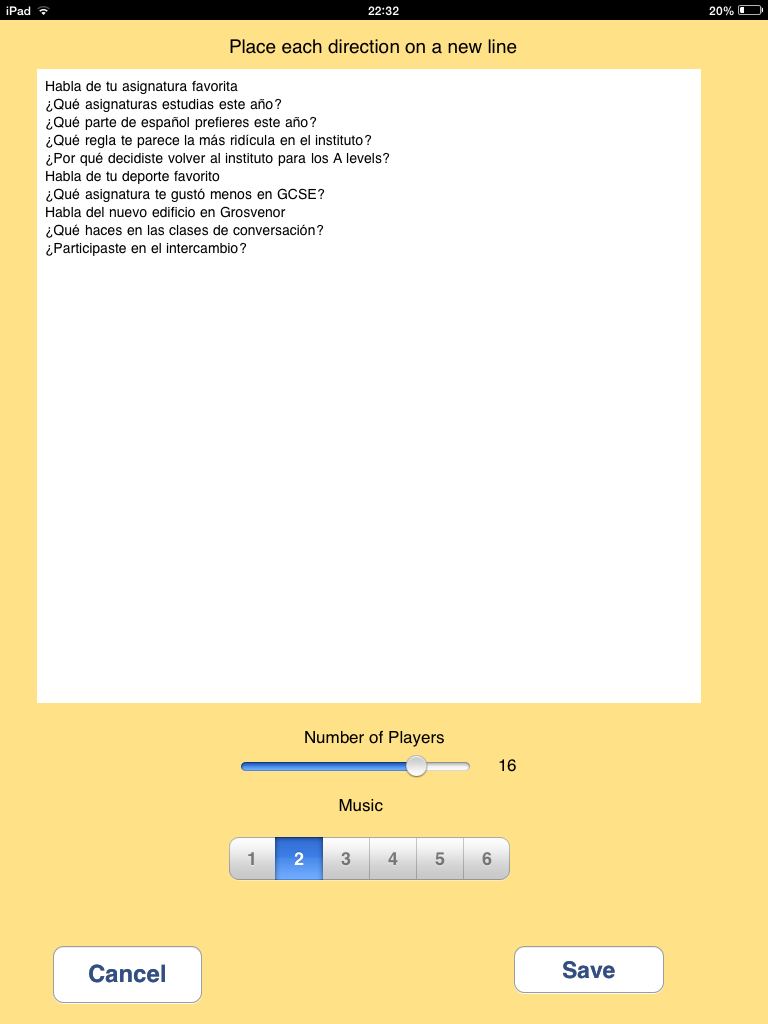 [Speaker Notes: Pass the Parcel]
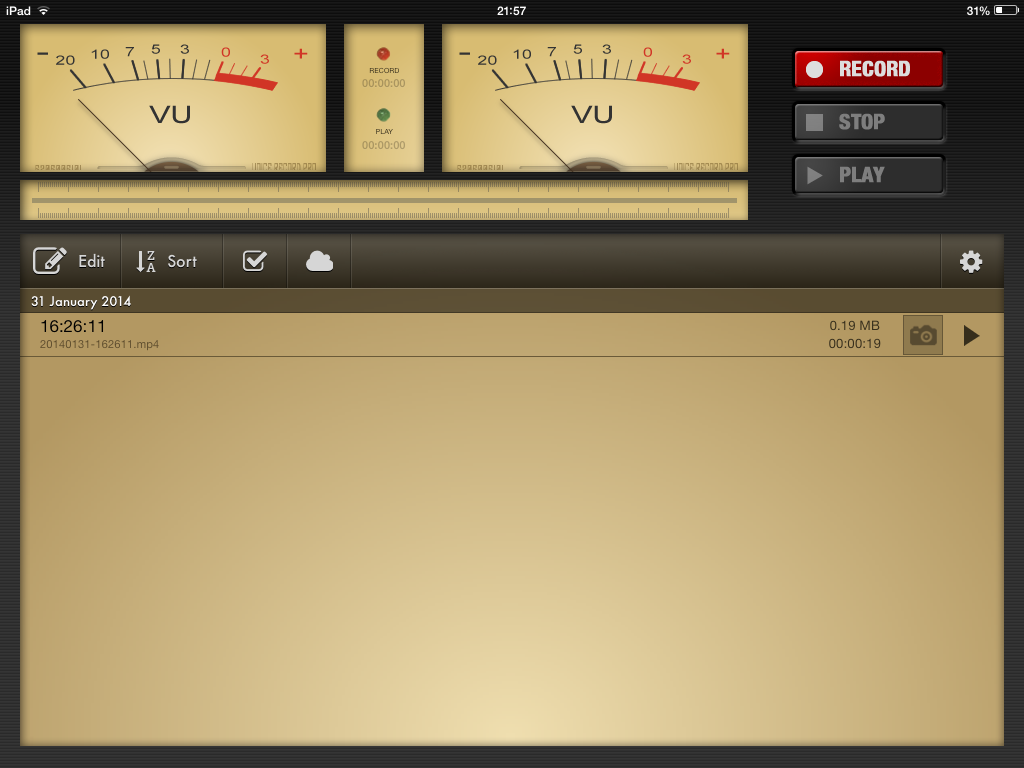 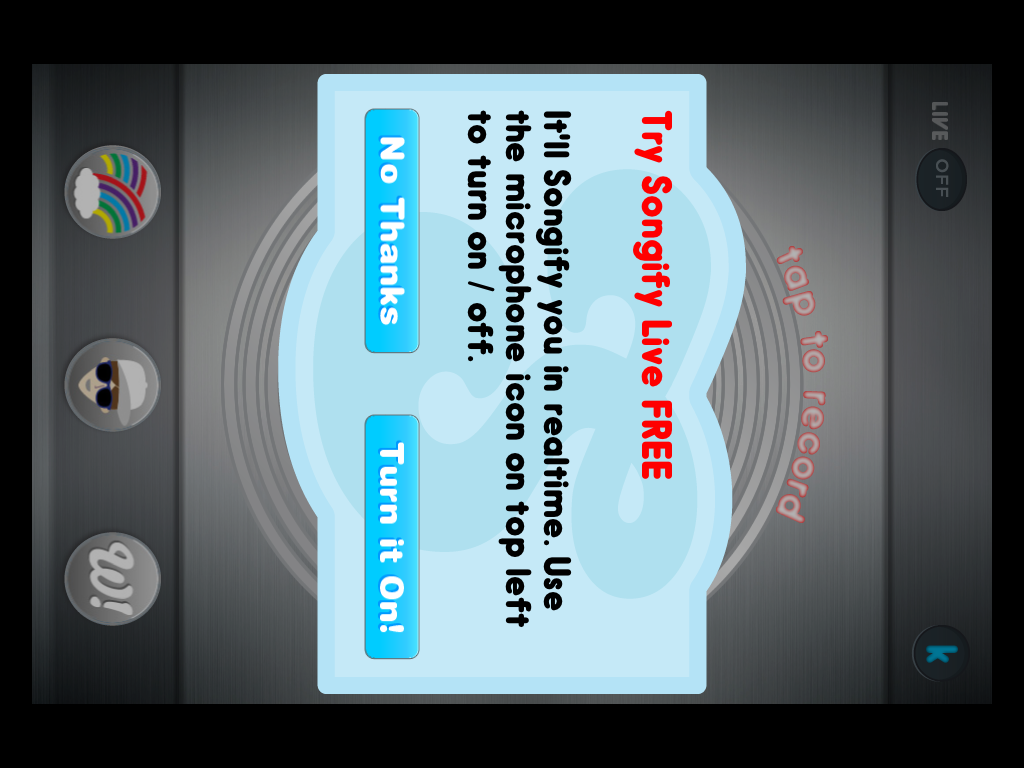 SONGIFY
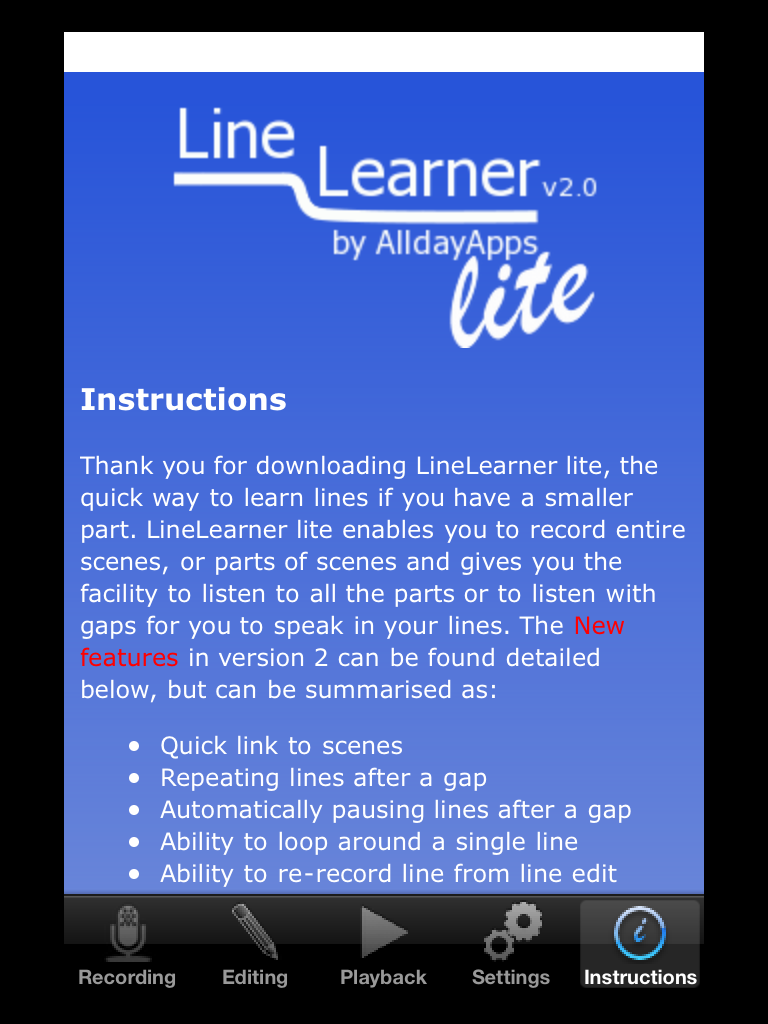 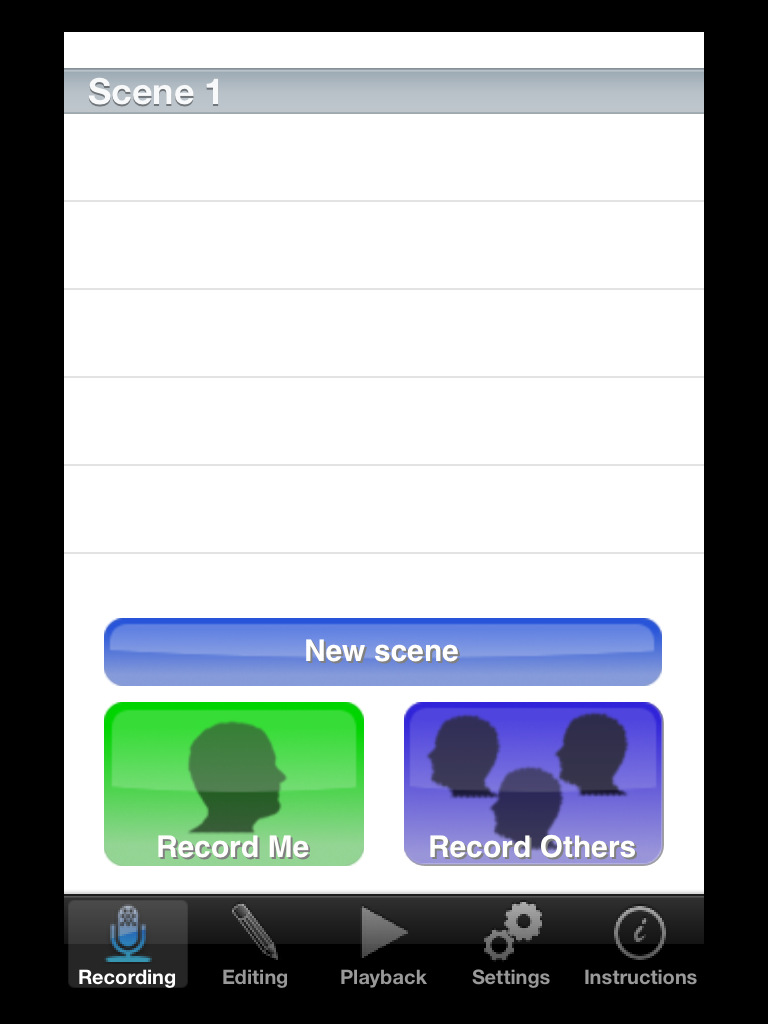 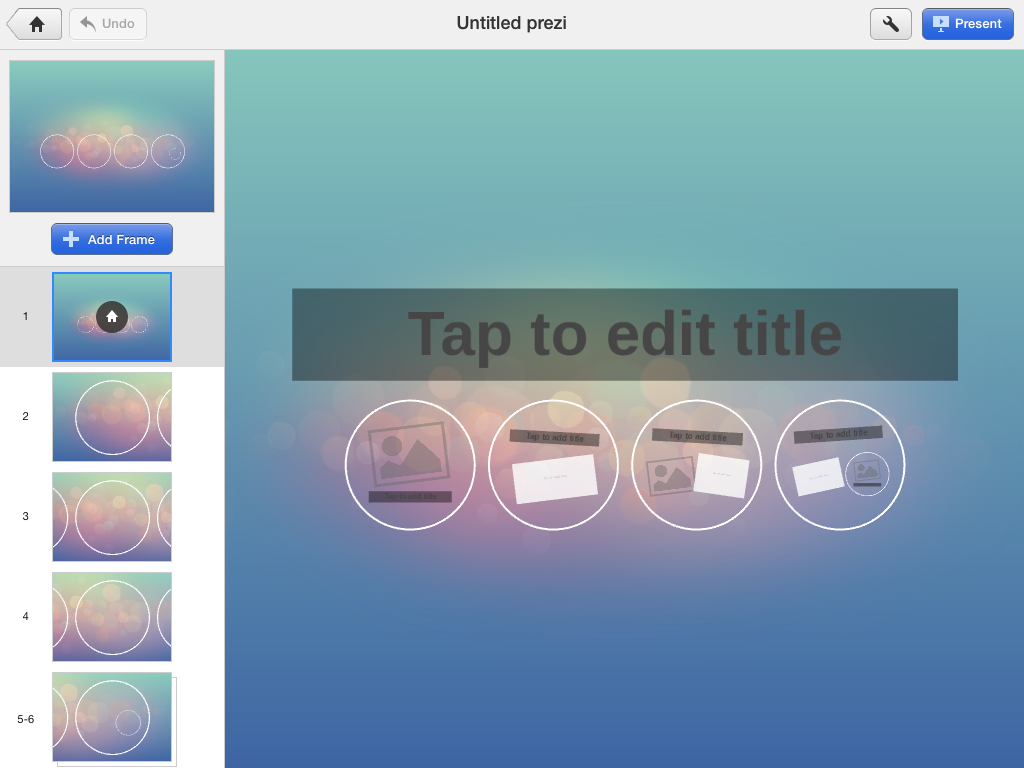 [Speaker Notes: Prezi]
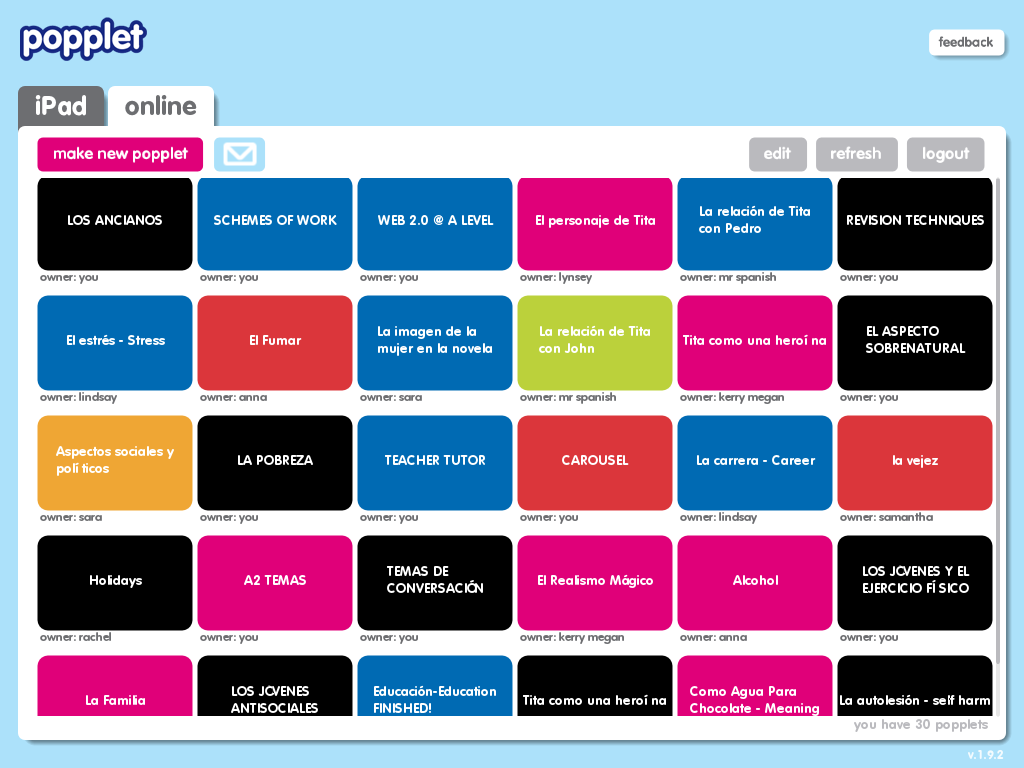 [Speaker Notes: Popplet]
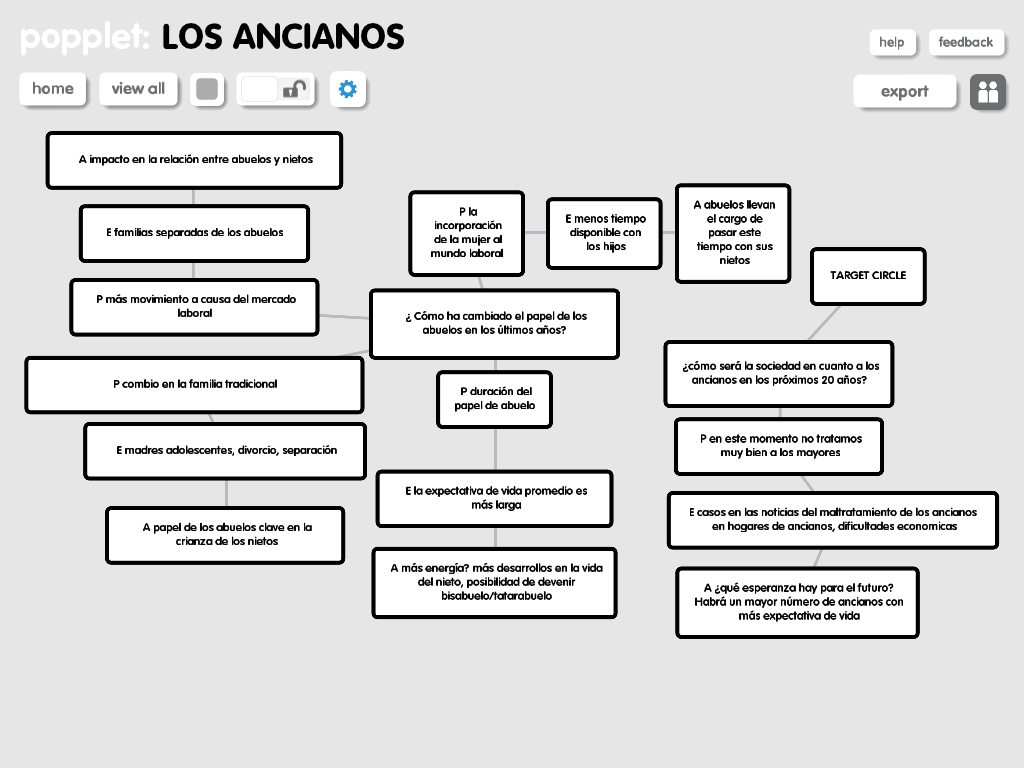 [Speaker Notes: Popplet for essay planning]
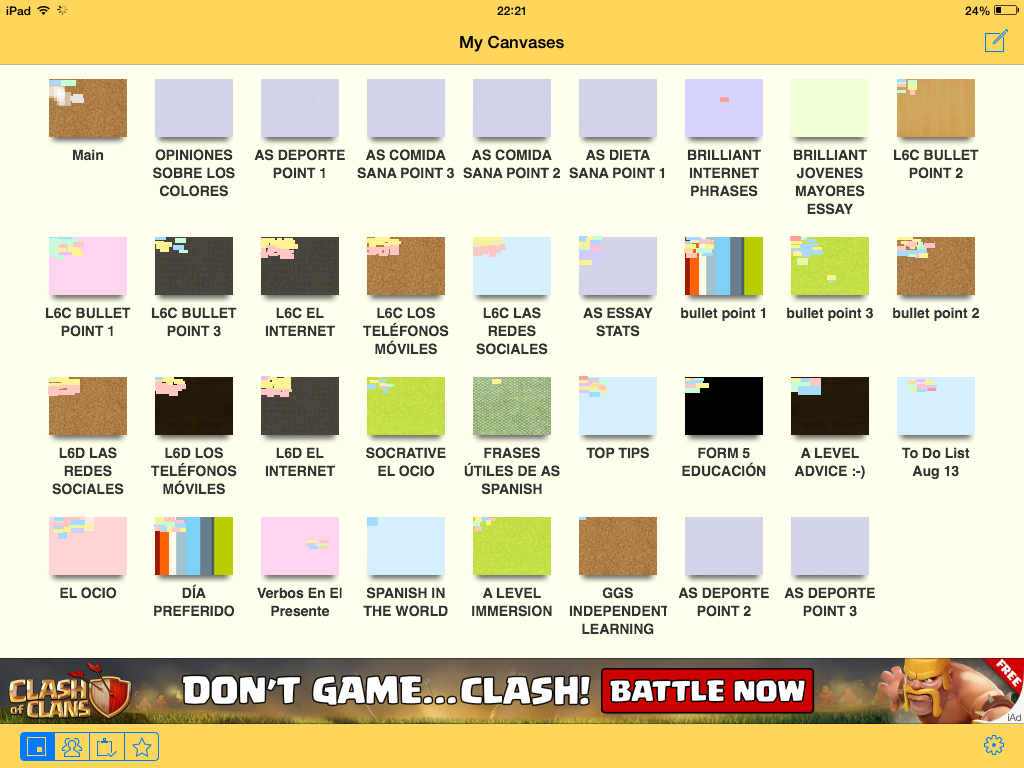 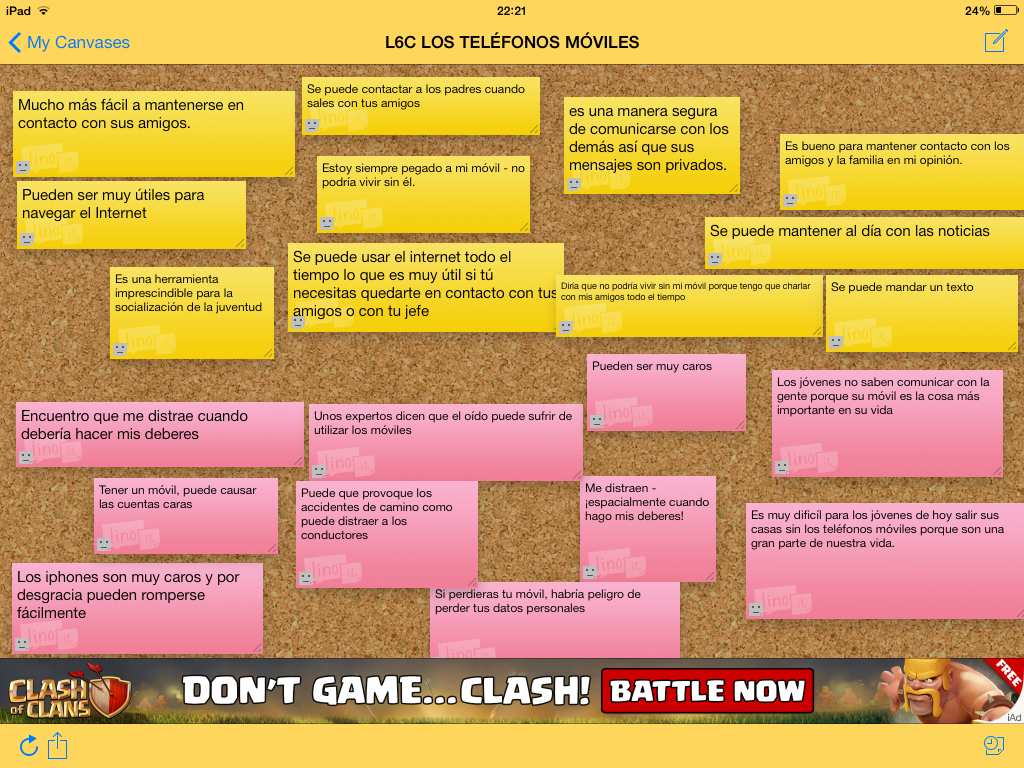 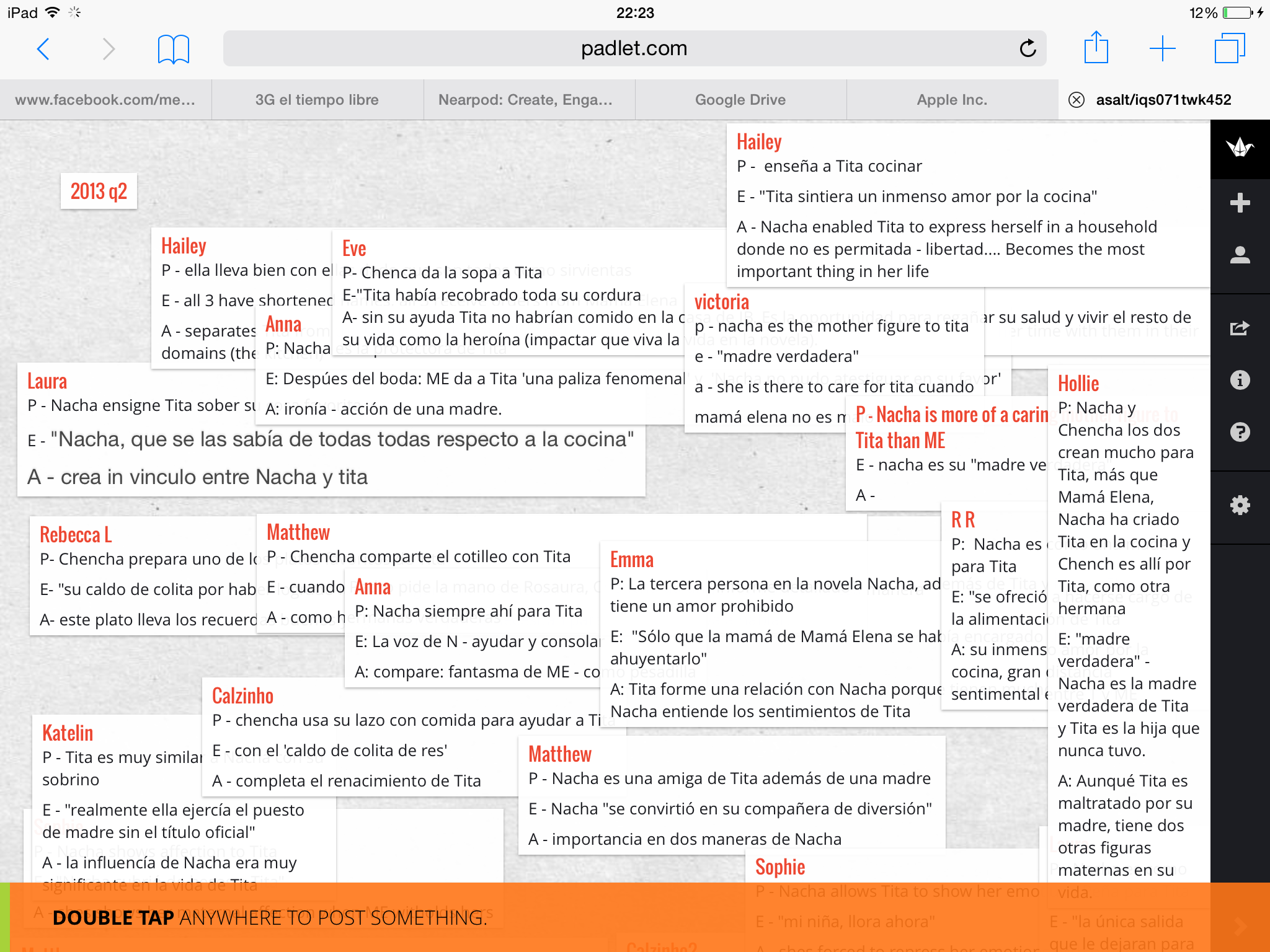 [Speaker Notes: Popplet for essay planning]
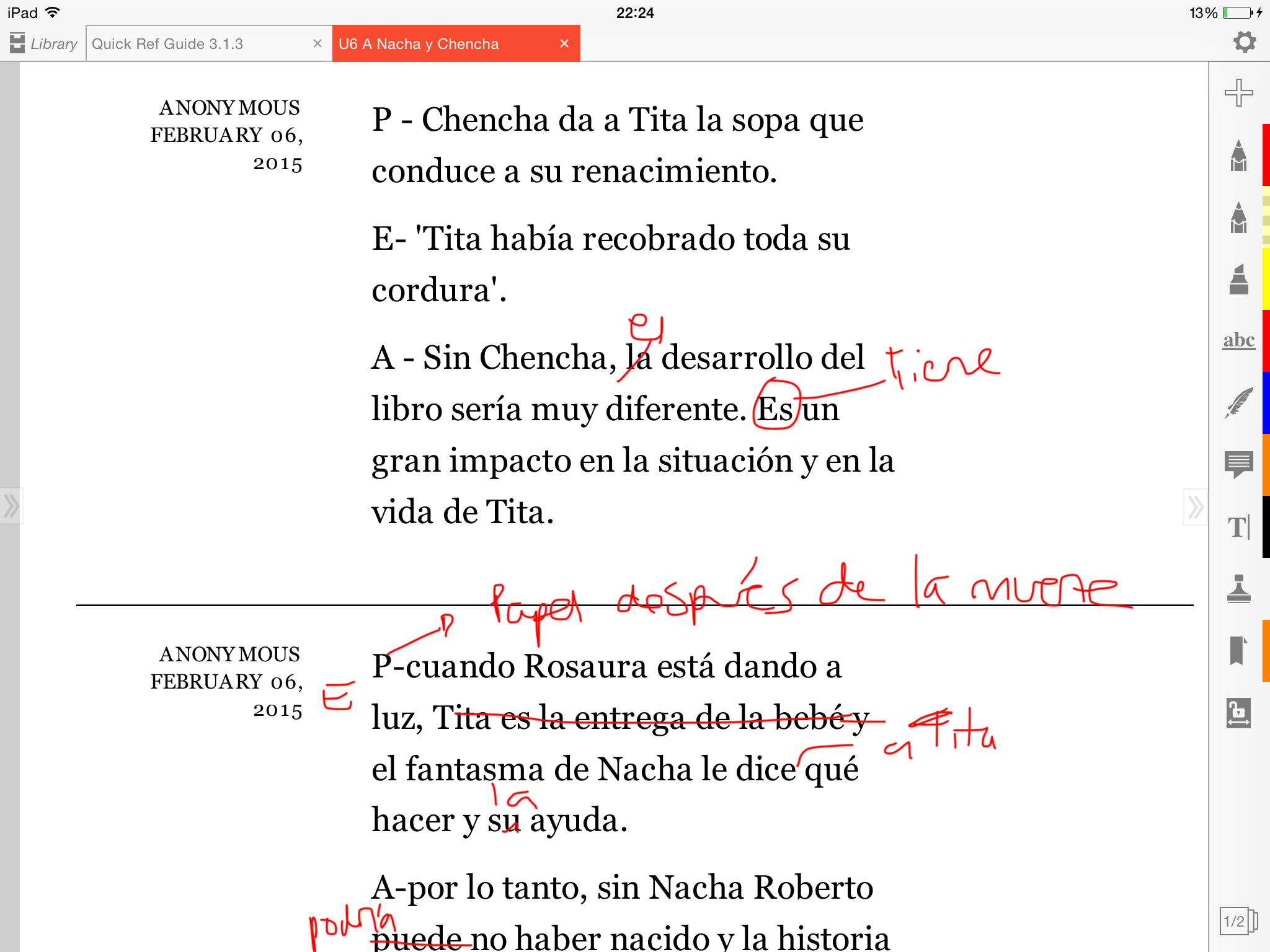 [Speaker Notes: Popplet for essay planning]
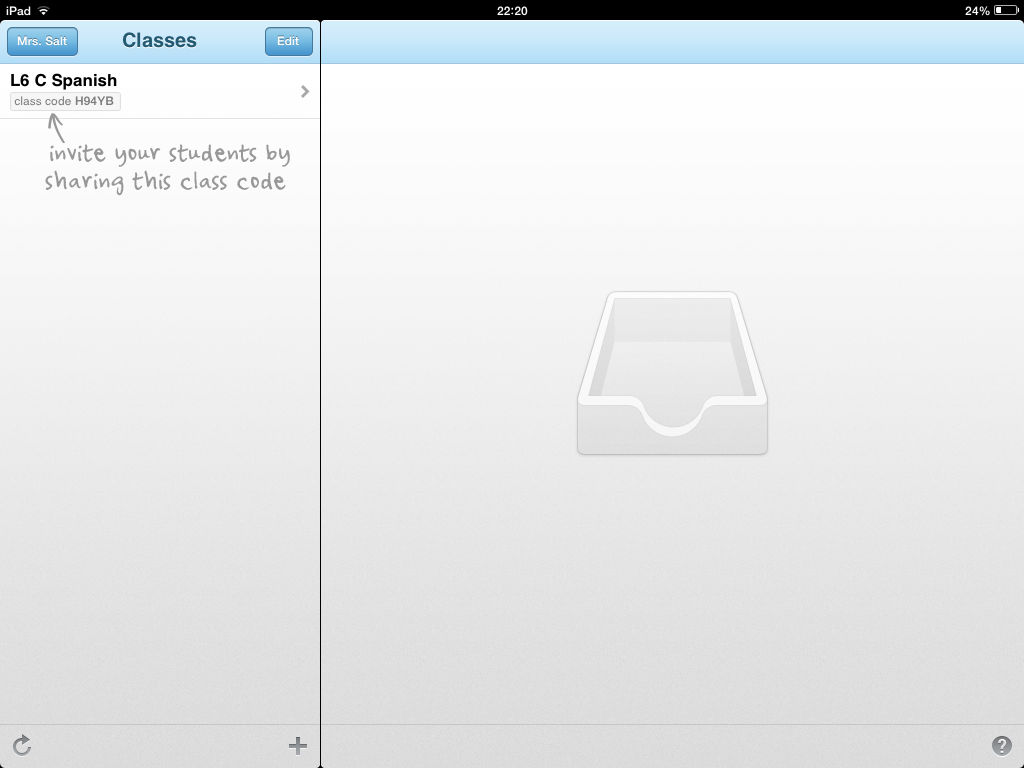 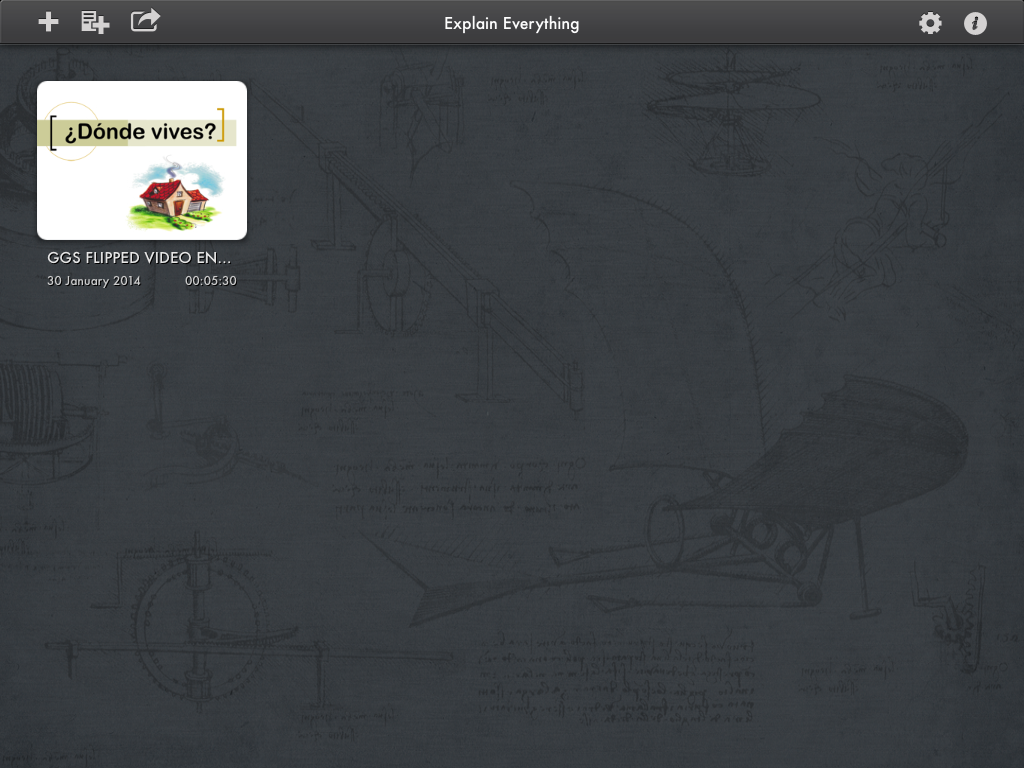 [Speaker Notes: Explain Everything]
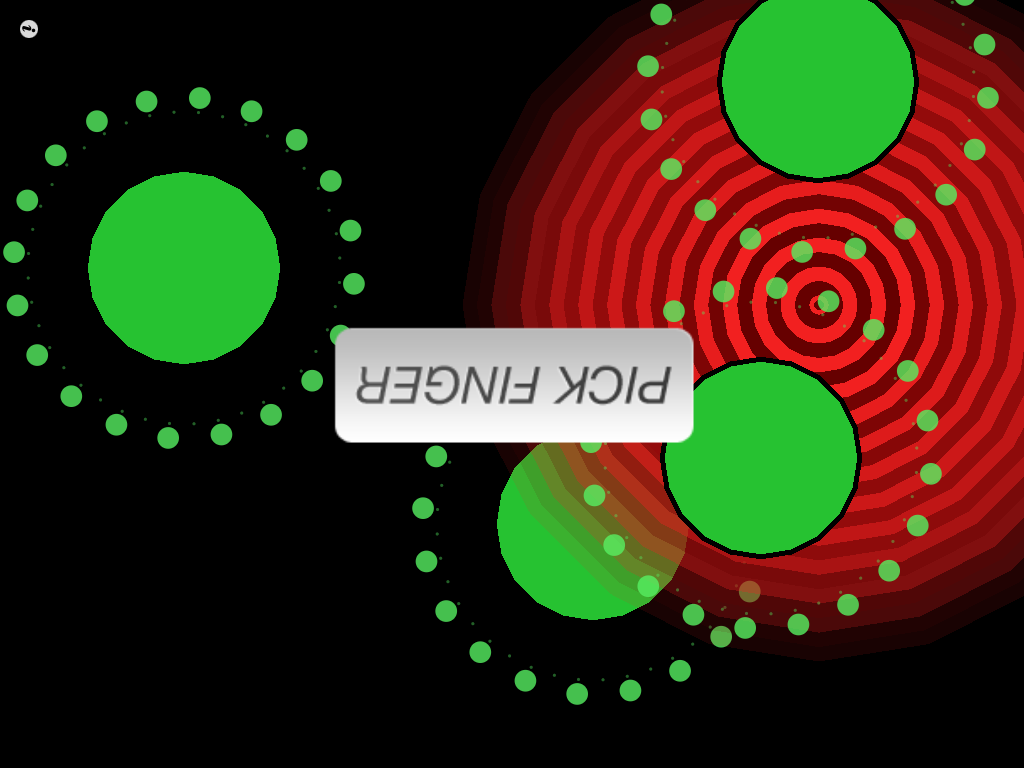 [Speaker Notes: Tap Roulette]
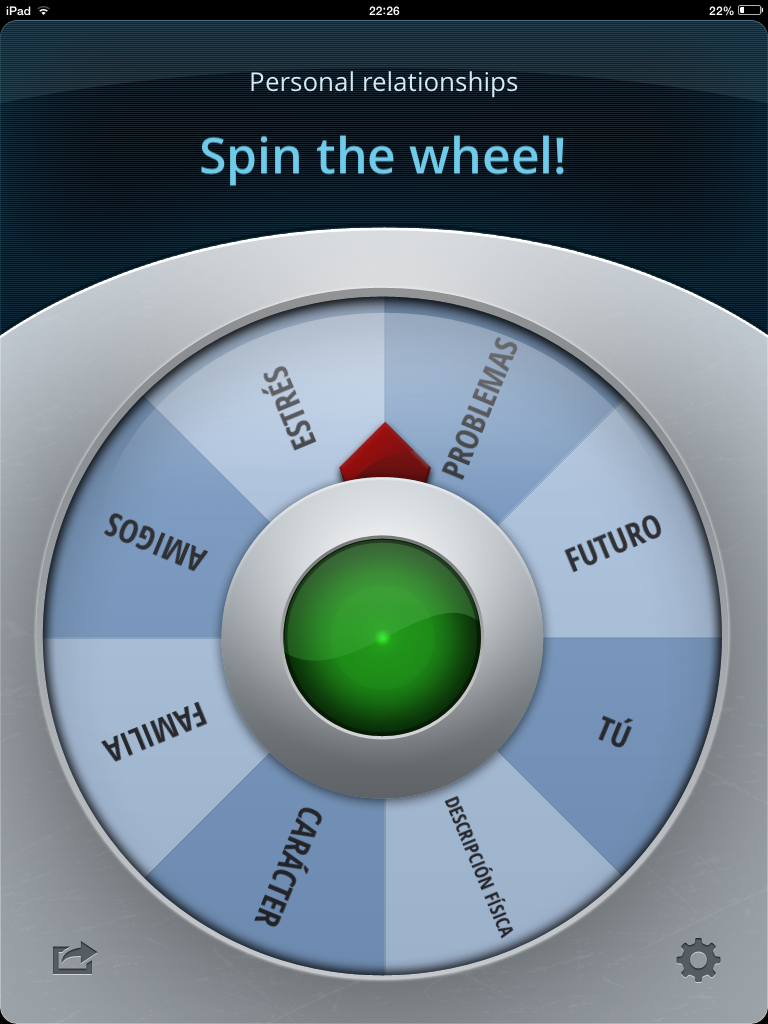 [Speaker Notes: Decide Now!]
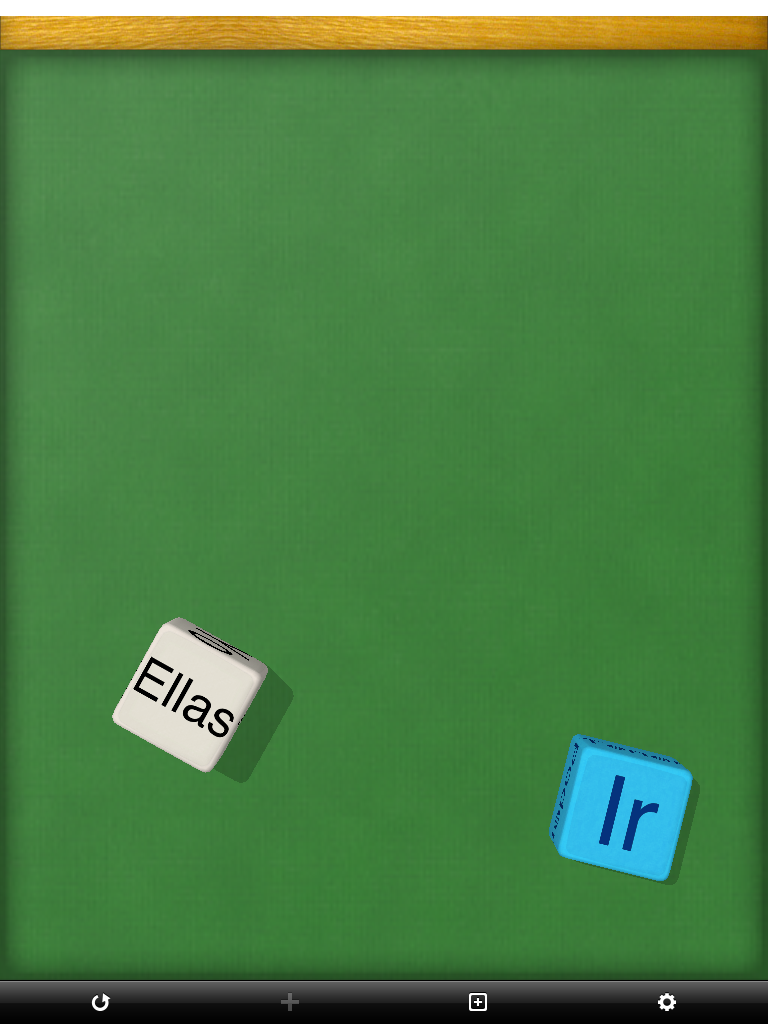 [Speaker Notes: Make Dice Lite]
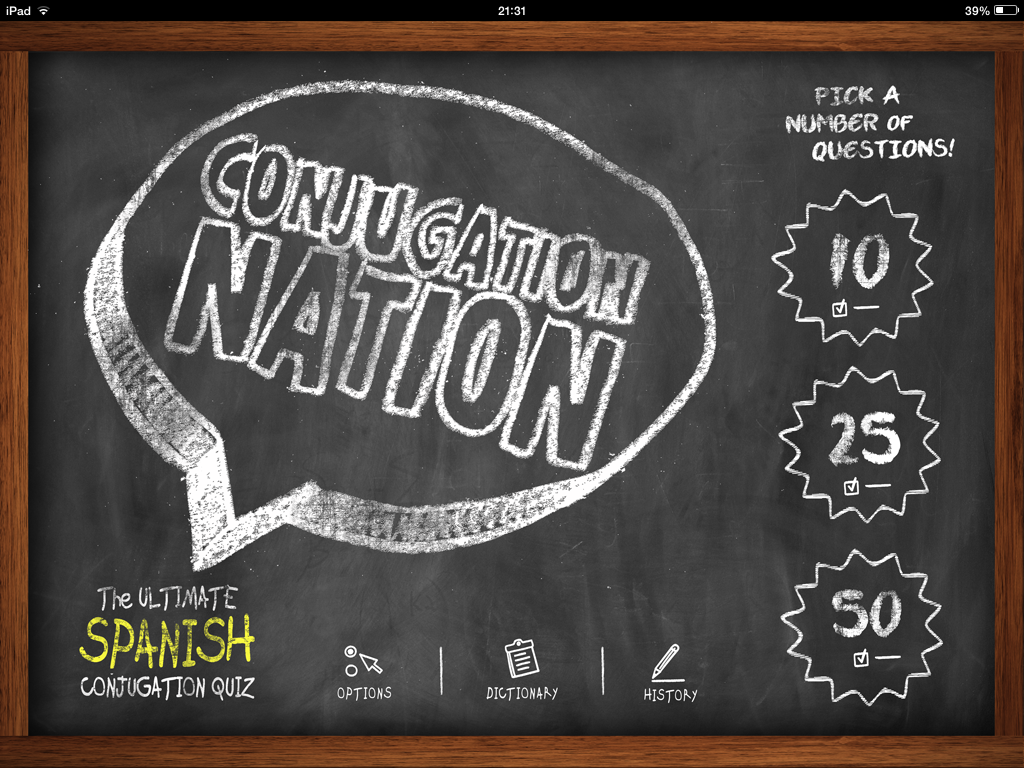 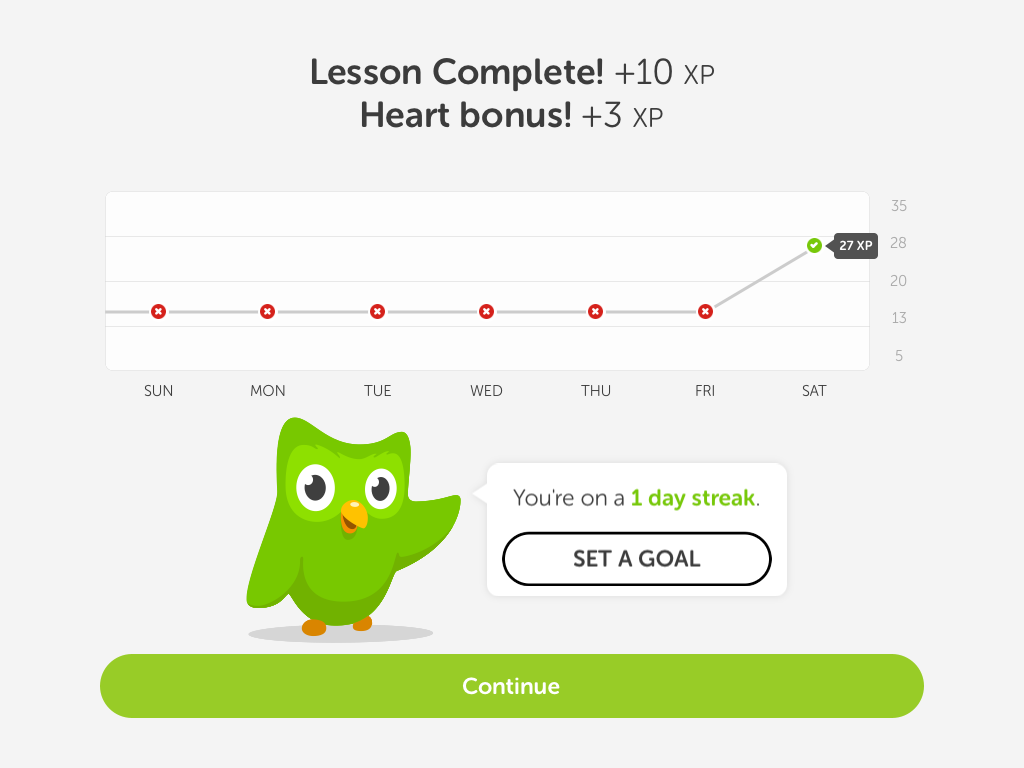 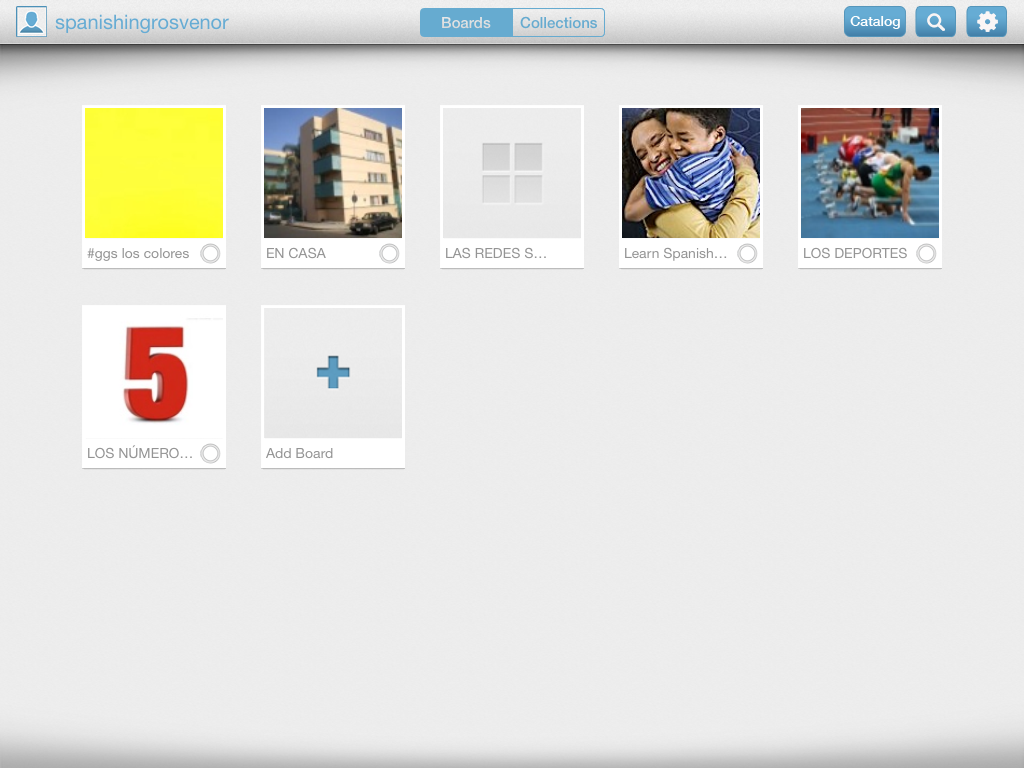 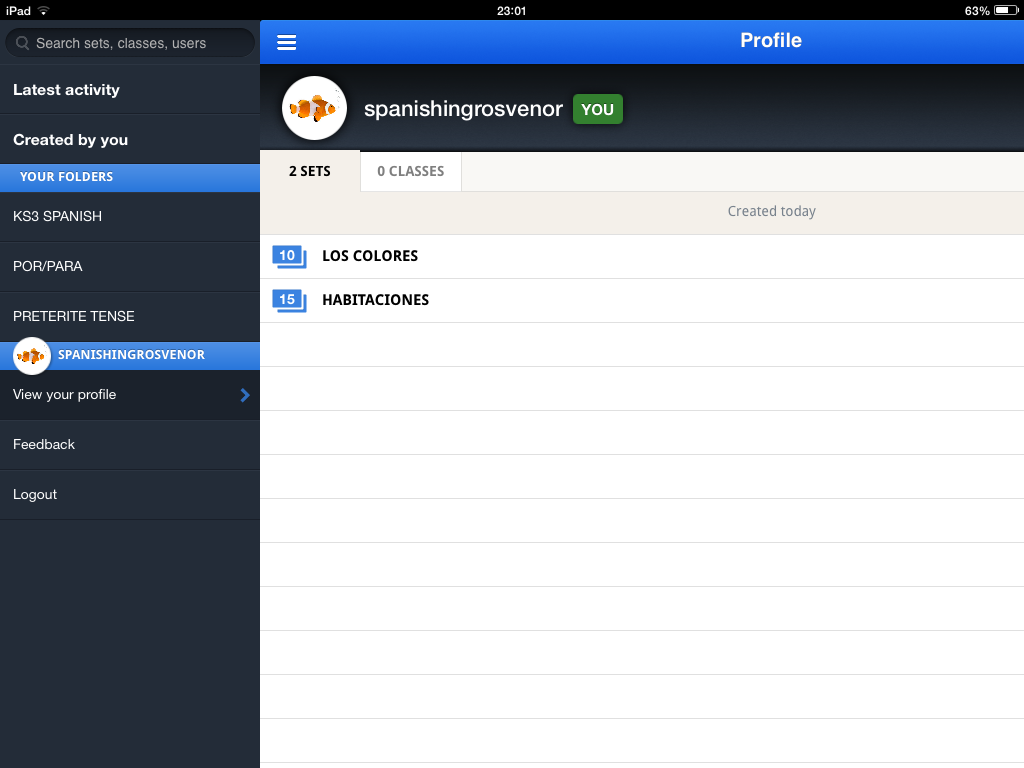 Plickers
[Speaker Notes: Self assessment 
Pupil voice]
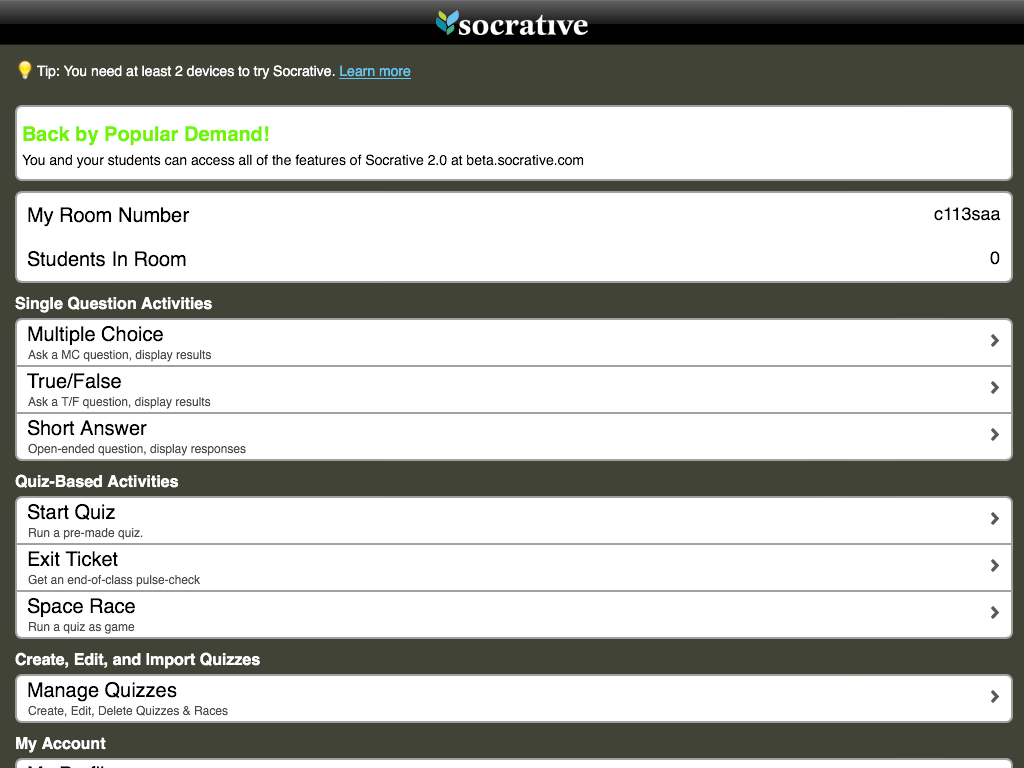 [Speaker Notes: Socrative]
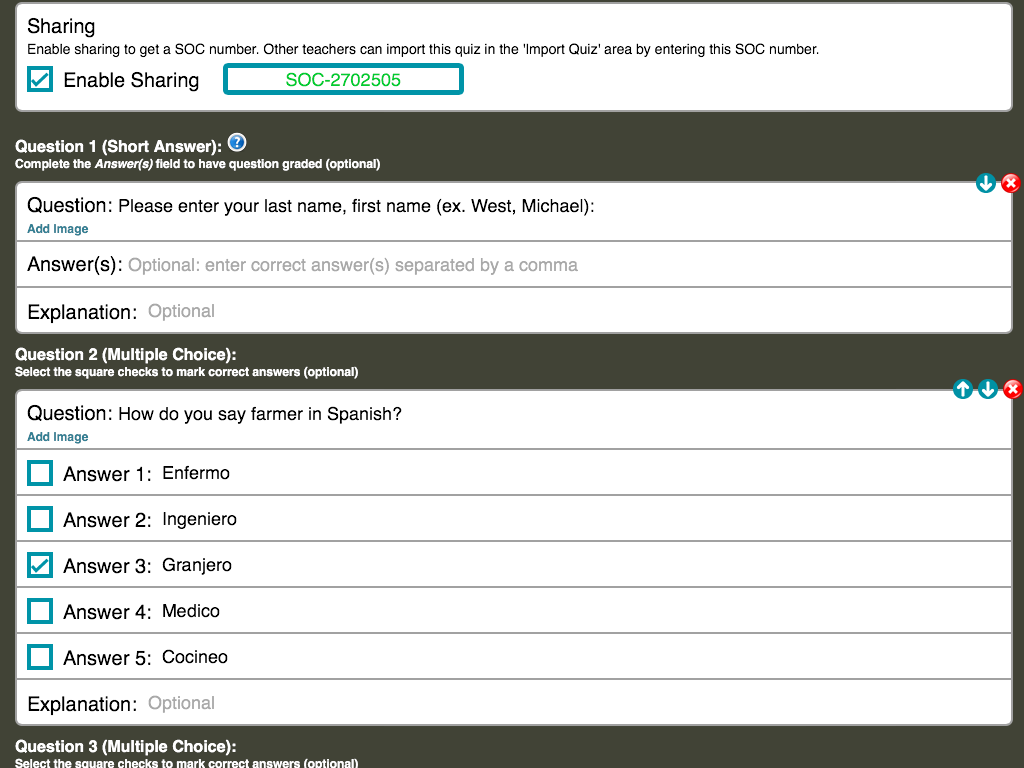 [Speaker Notes: Socrative]
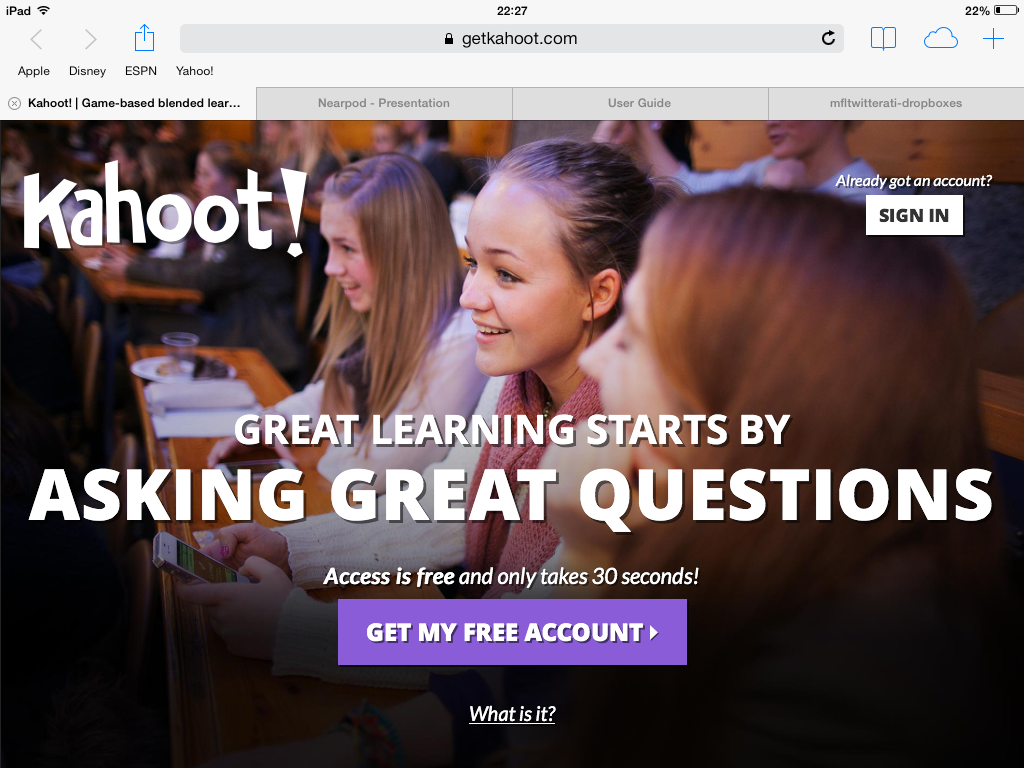 [Speaker Notes: Getkahoot]
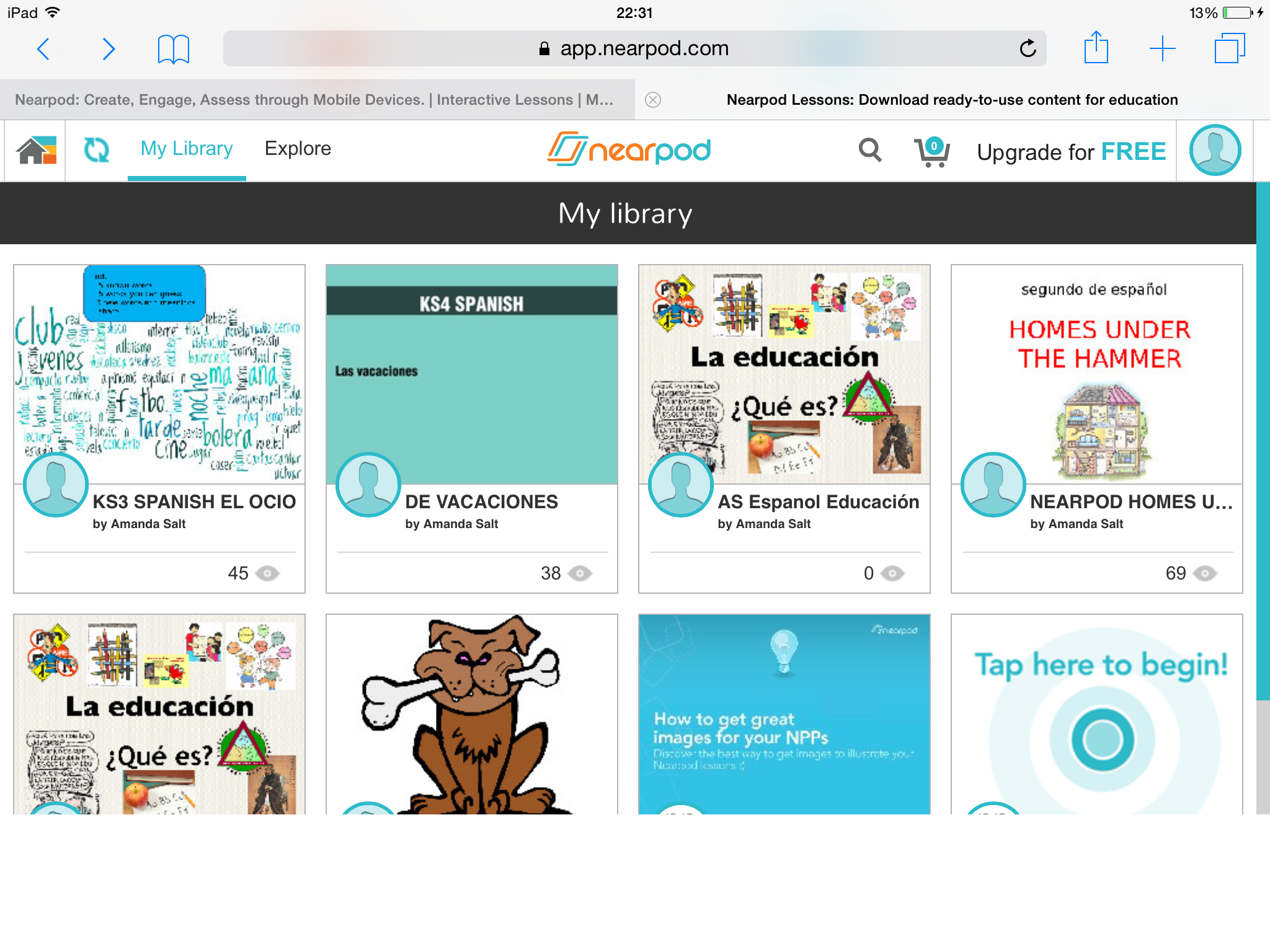 [Speaker Notes: Nearpod]
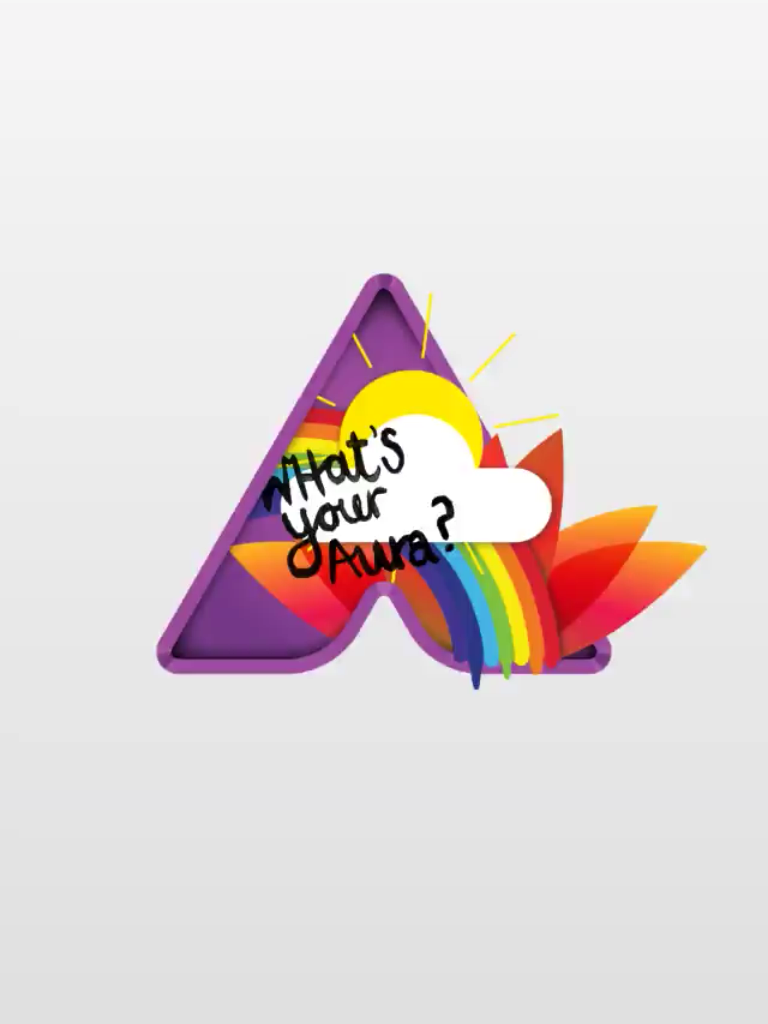 [Speaker Notes: Aurasma]
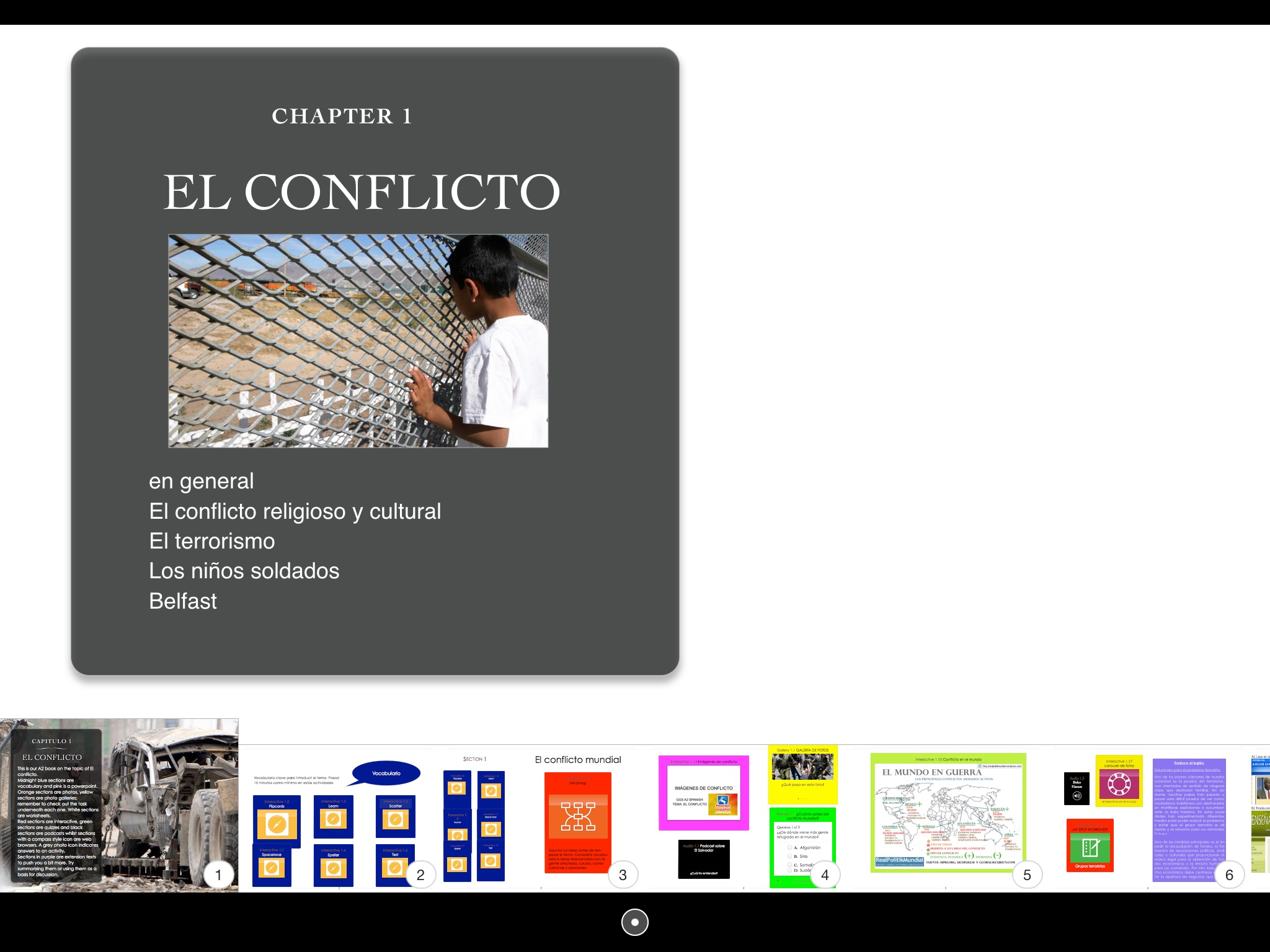 iBooks
[Speaker Notes: The next level
1:1 best and preferably their own – highlighting etc]
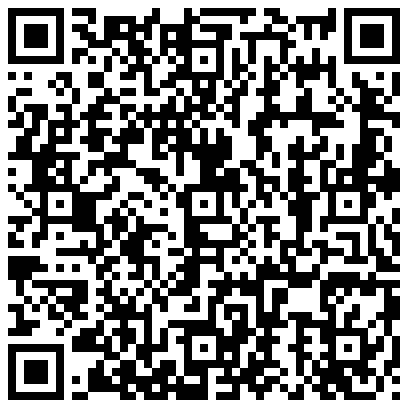 MFL APPS GOOGLE DOC
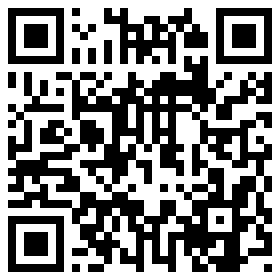 APPS & WEBSITES LIVEBINDERS
asalt@grosvenorgrammarschool.org.uk


@amandasalt


http://amandasalt.blogspot.com